THỦ CÔNG KĨ THUẬT
THỦ CÔNG KĨ THUẬT
Phần 2
Phần 2
Bài 7 – Tiết 3
Bài 7 – Tiết 3
Thứ … ngày … tháng … năm …
Thứ … ngày … tháng … năm …
CÔng NGHỆ
CÔng NGHỆ
EM LẮP GHÉP MÔ HÌNH KĨ THUẬT
EM LẮP GHÉP MÔ HÌNH KĨ THUẬT
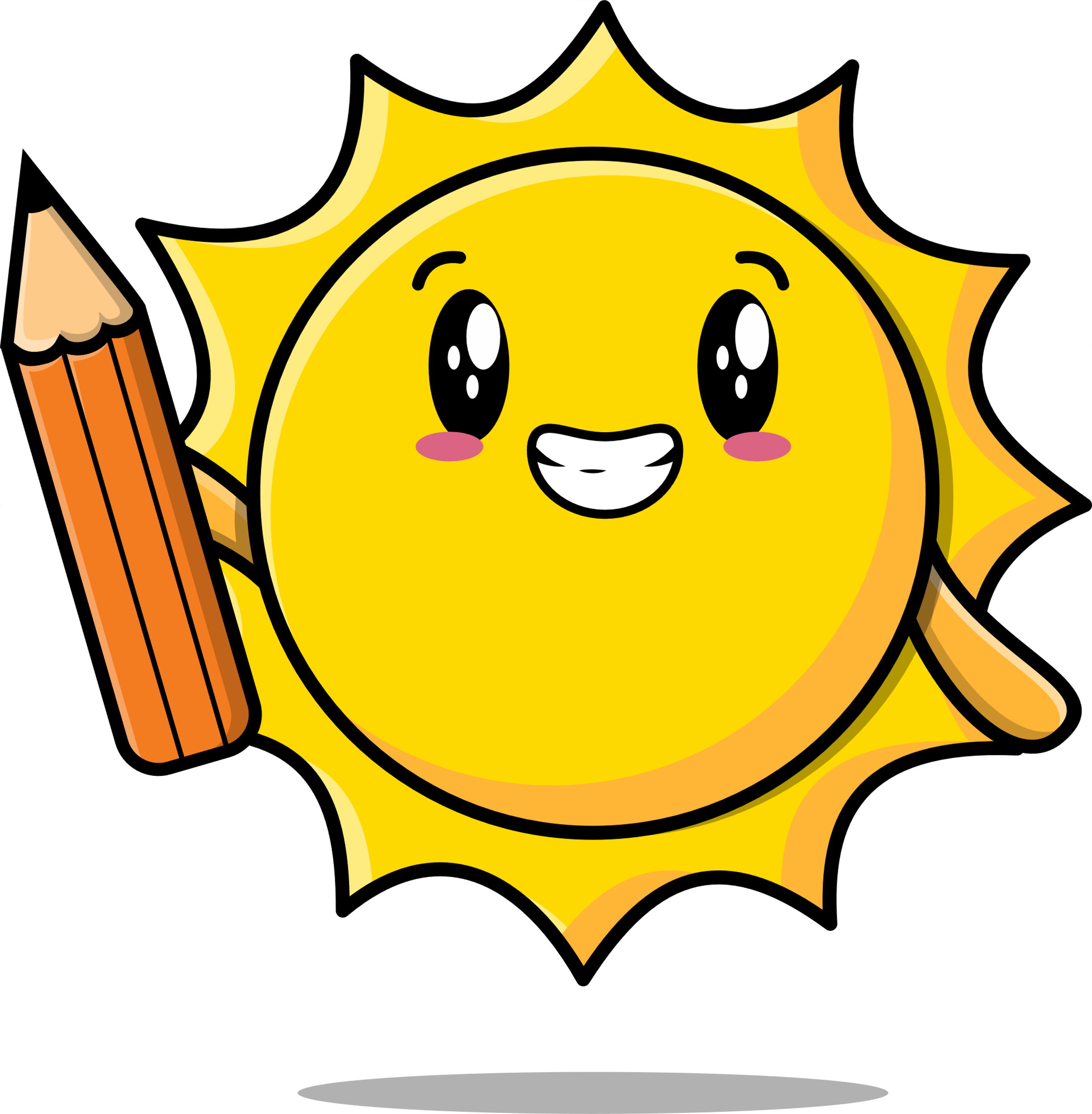 MỤC TIÊU
MỤC TIÊU
Lựa chọn và sử dụng được một số dụng cụ và chi tiết để lắp ghép được một số mô hình kĩ thuật đơn giản.
KHỞI ĐỘNG
KHỞI ĐỘNG
ĐỐ BẠN
ĐỐ BẠN
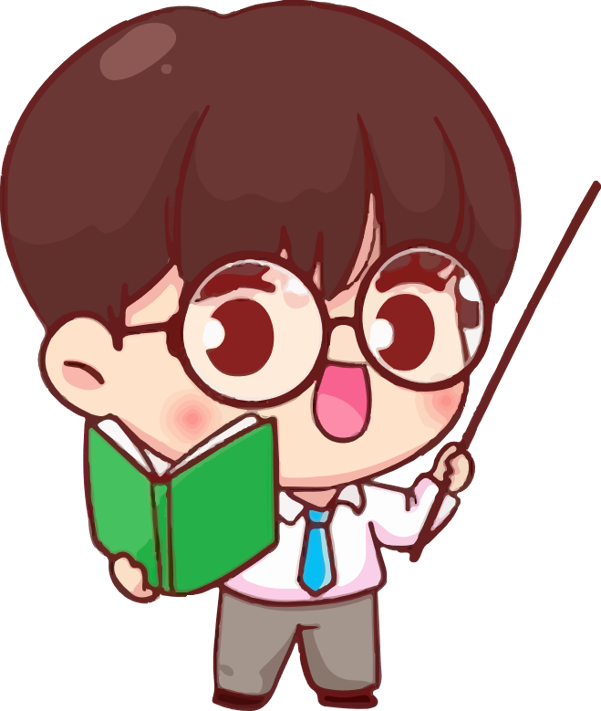 Các bạn quan sát tên dụng cụ. Sau đó, lấy đúng dụng cụ ấy. Bạn nào lấy đúng và nhanh nhất sẽ giành được một ngôi sao.
TRÒ CHƠI:
TRÒ CHƠI:
ĐỐ BẠN
ĐỐ BẠN
Tấm lớn
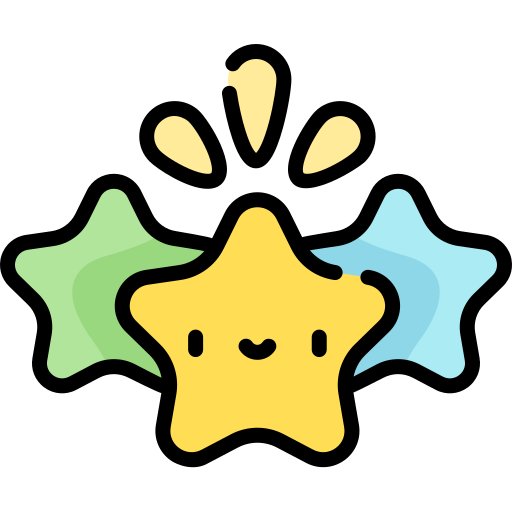 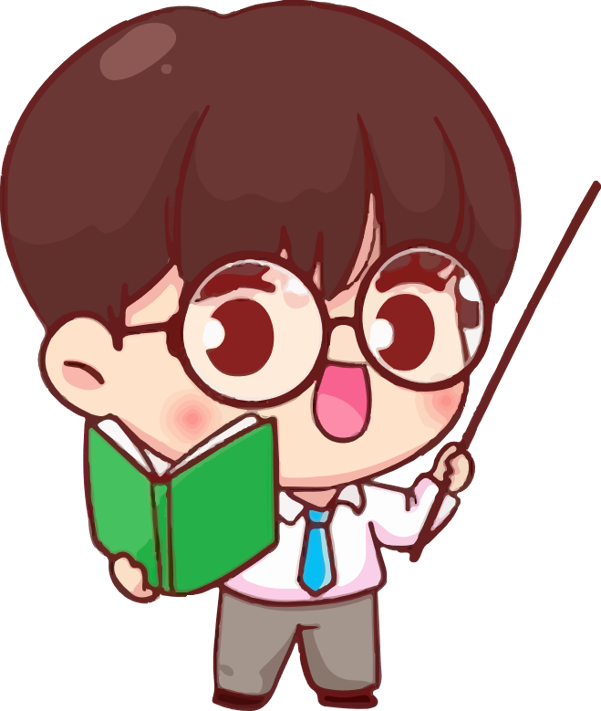 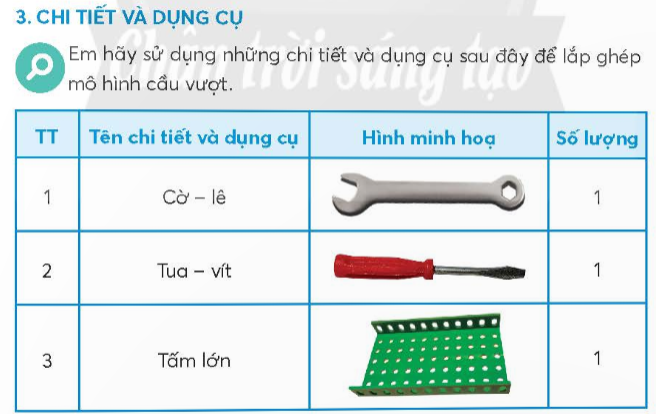 TRÒ CHƠI:
TRÒ CHƠI:
ĐỐ BẠN
ĐỐ BẠN
Thanh thẳng 9 lỗ
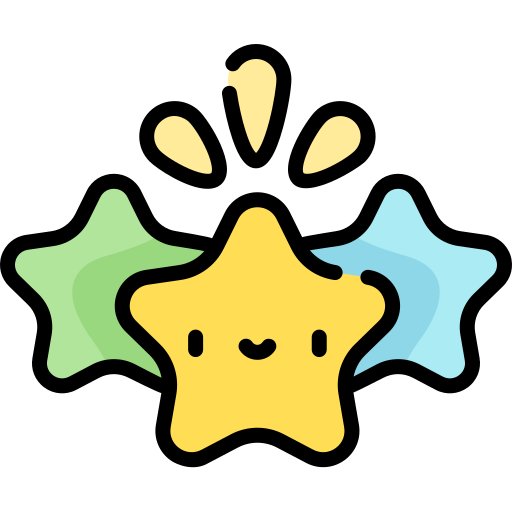 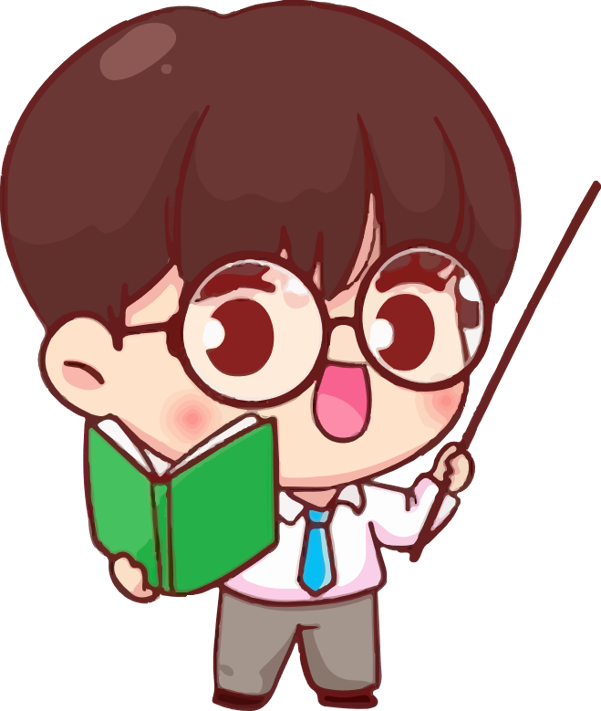 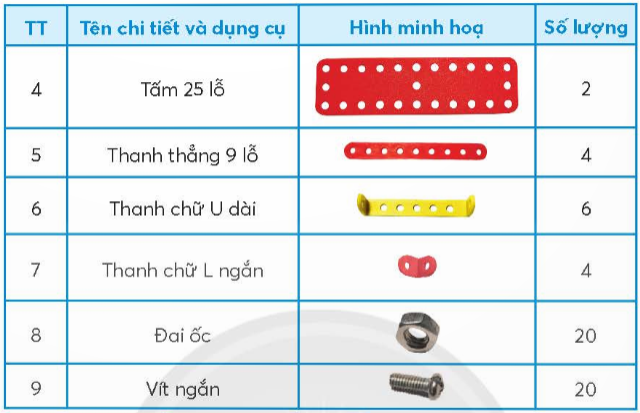 TRÒ CHƠI:
TRÒ CHƠI:
ĐỐ BẠN
ĐỐ BẠN
Thanh chữ U dài
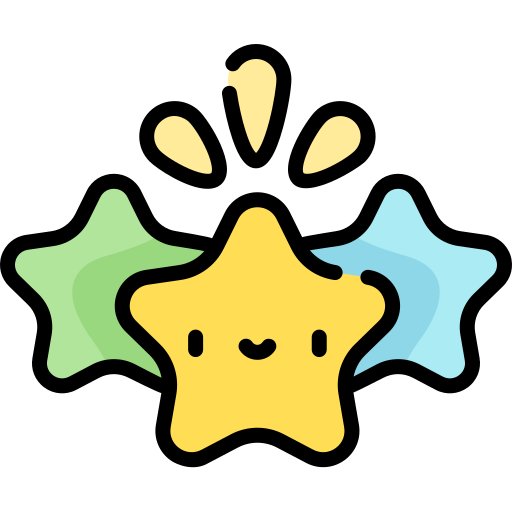 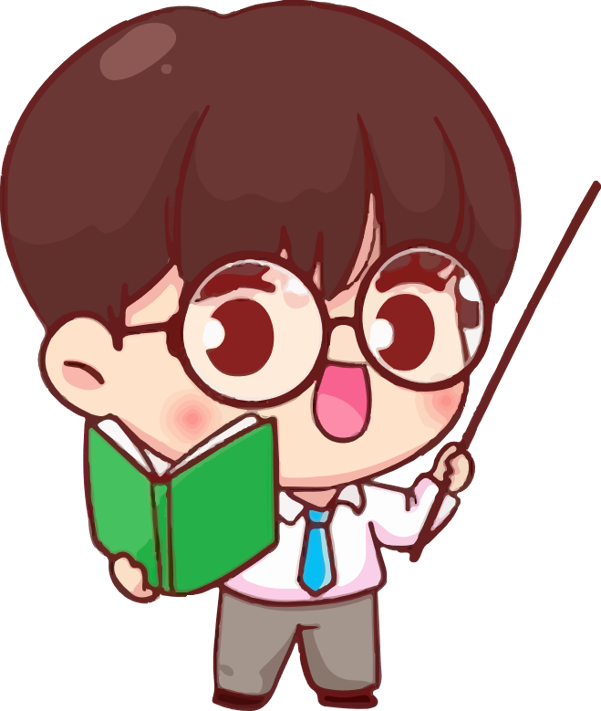 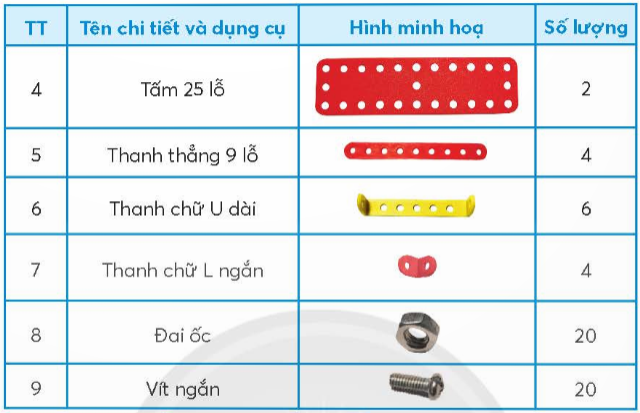 TRÒ CHƠI:
TRÒ CHƠI:
ĐỐ BẠN
ĐỐ BẠN
Vít ngắn
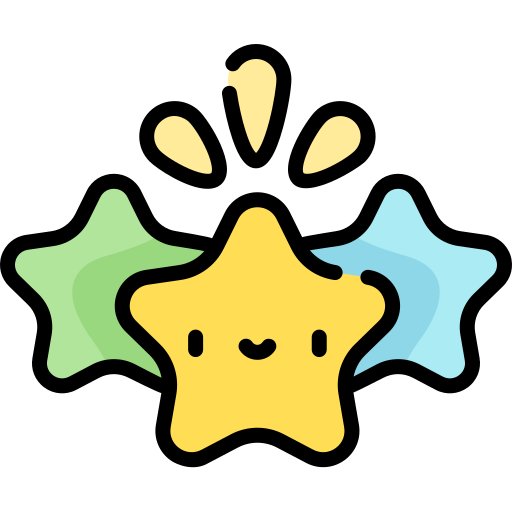 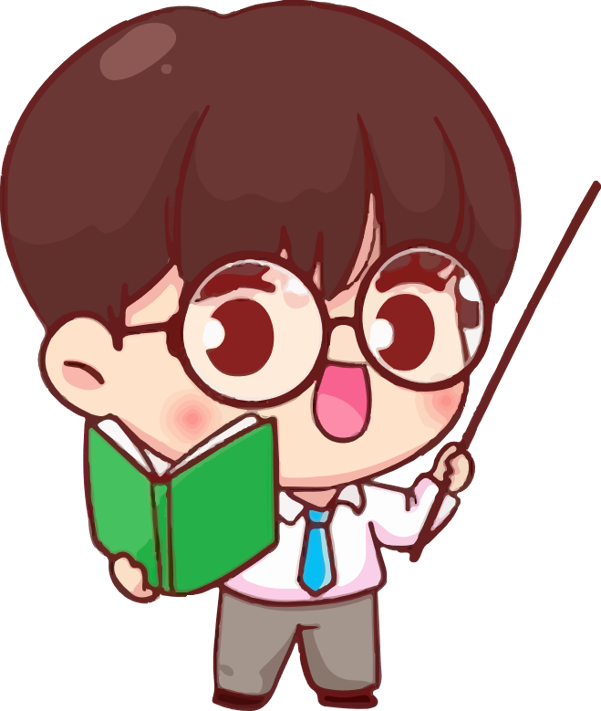 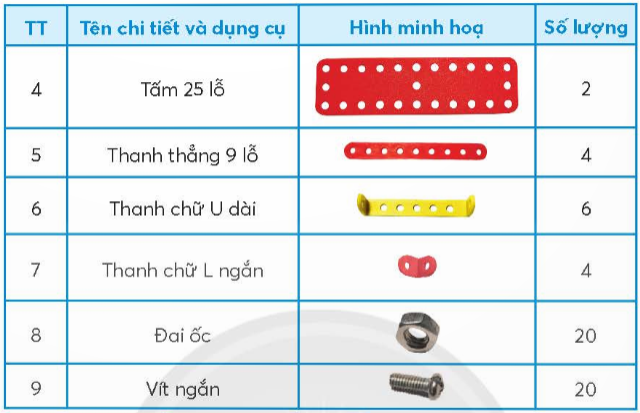 TRÒ CHƠI:
TRÒ CHƠI:
LUYỆN
TẬP
LUYỆN
TẬP
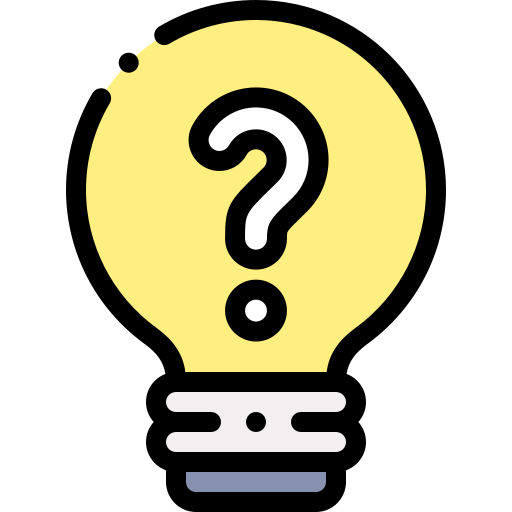 Em hãy sắp xếp các hình dưới đây theo đúng thứ tự các bước lắp ghép mô hình cầu vượt.
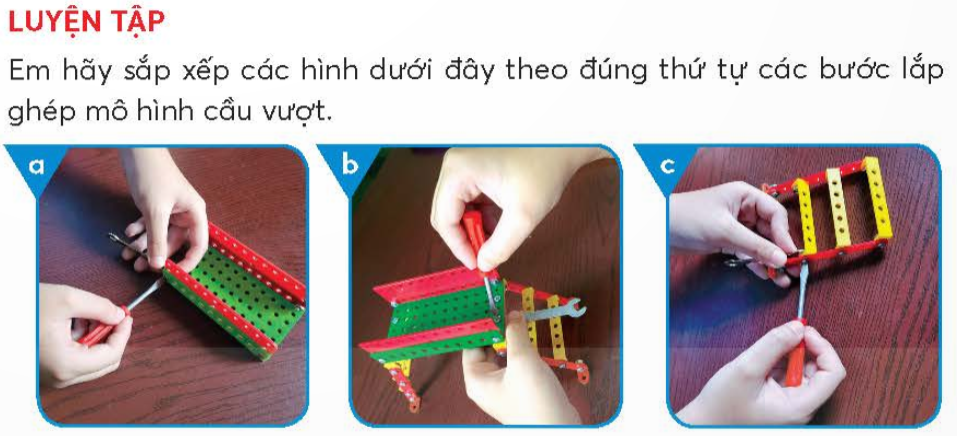 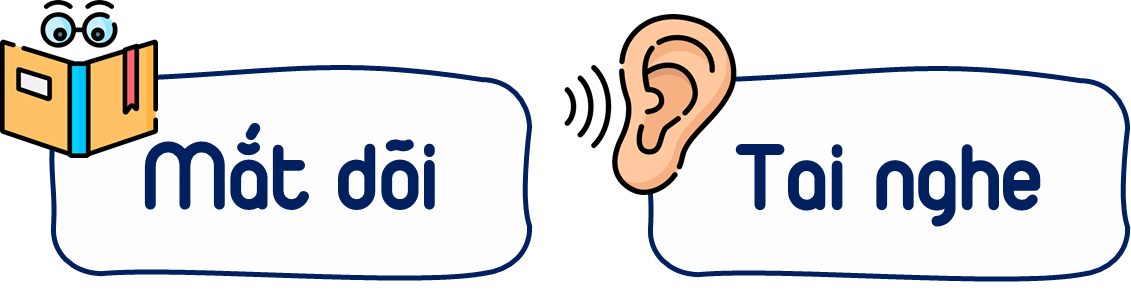 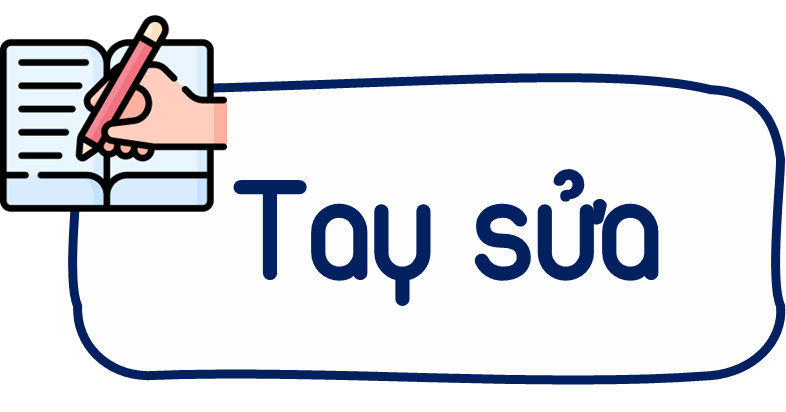 CÙNG KIỂM TRA KẾT QUẢ NÀO!
CÙNG KIỂM TRA KẾT QUẢ NÀO!
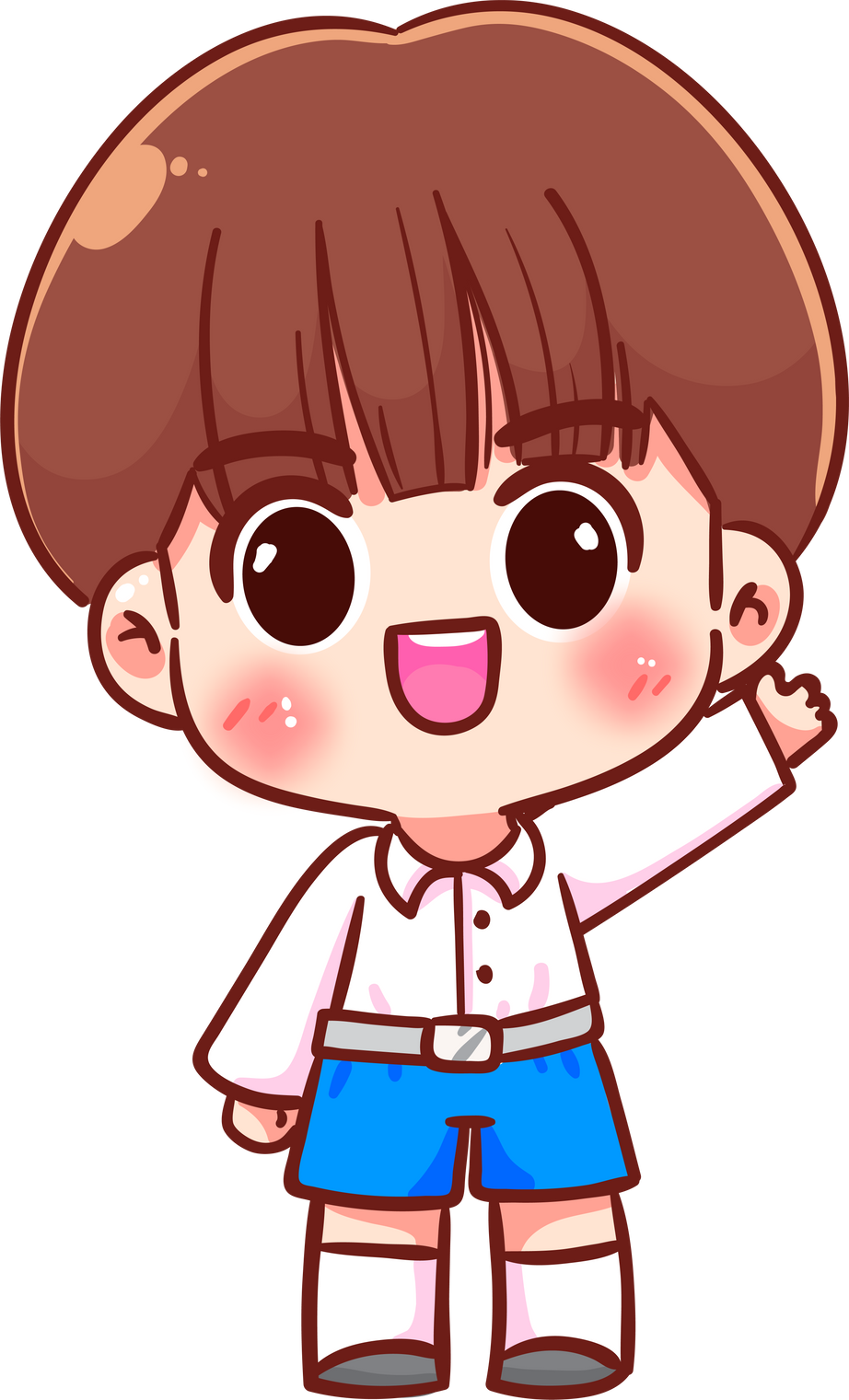 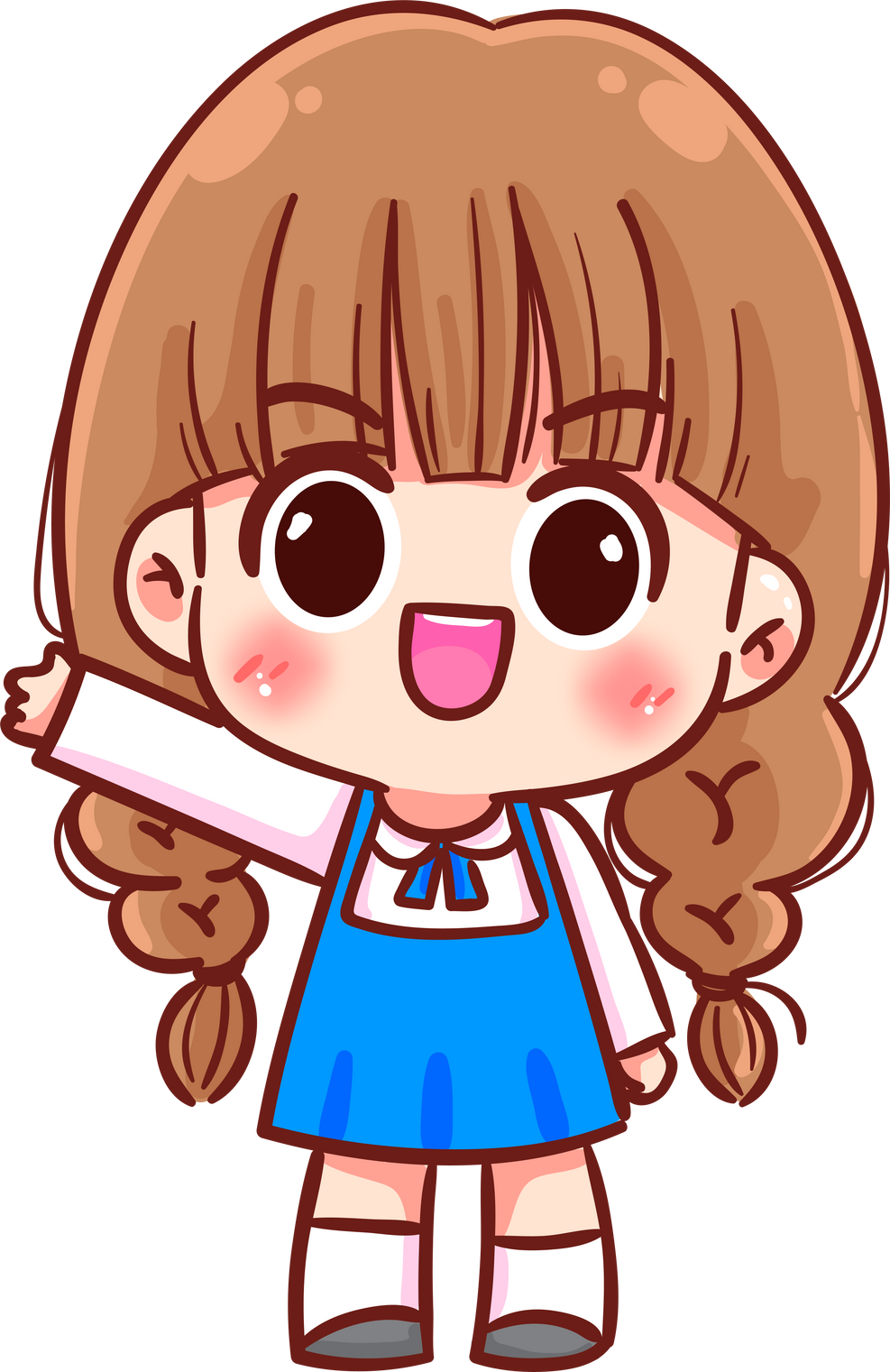 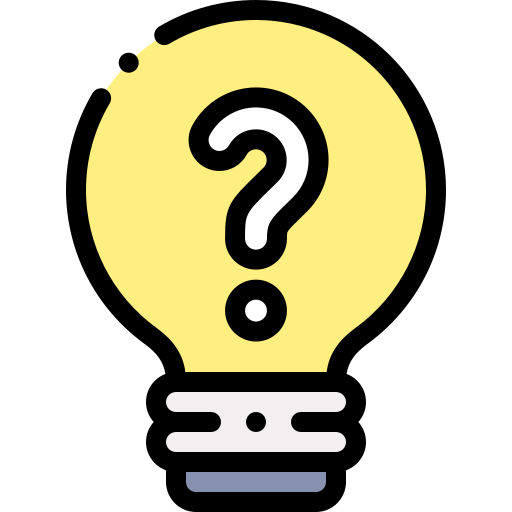 Em hãy sắp xếp các hình dưới đây theo đúng thứ tự các bước lắp ghép mô hình cầu vượt.
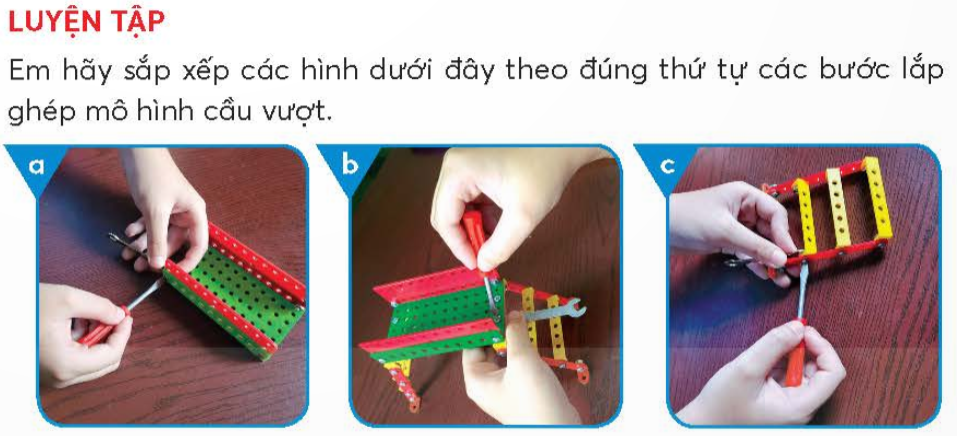 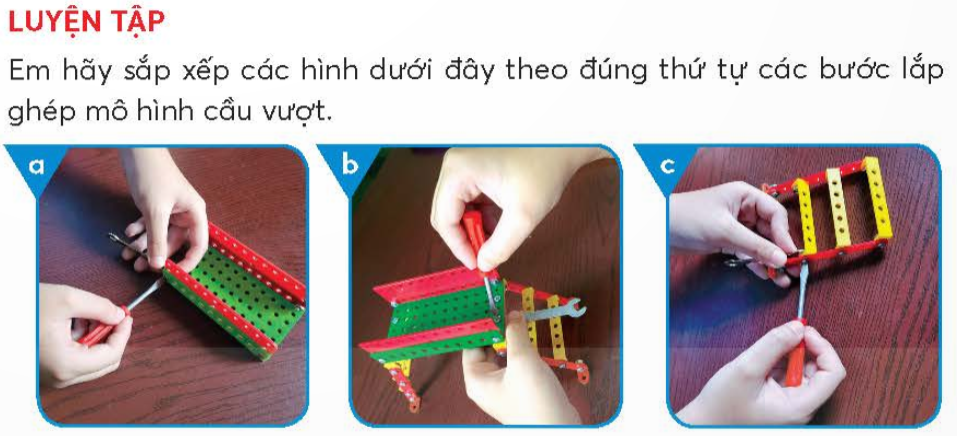 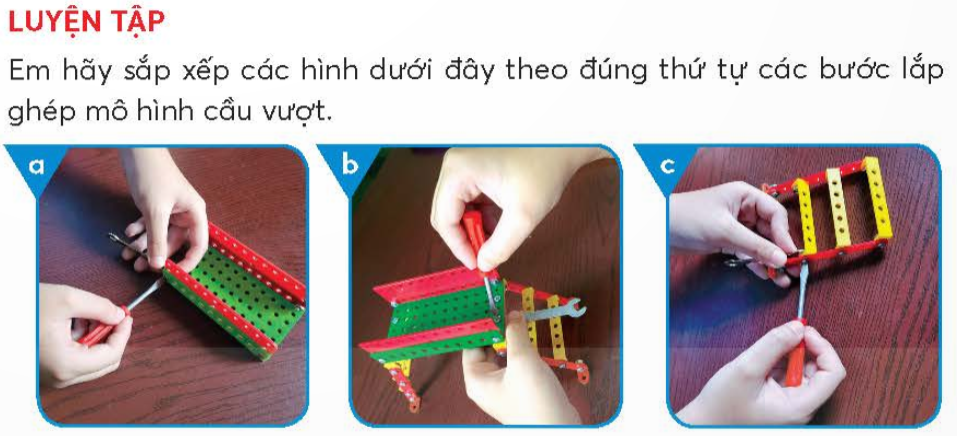 Bước 3. 
Lắp ghép hoàn chỉnh 
và kiểm tra mô hình
Bước 2. 
Lắp ghép mặt cầu 
và thành cầu
Bước 1. 
Lắp ghép chân câu
VẬN DỤNG
VẬN DỤNG
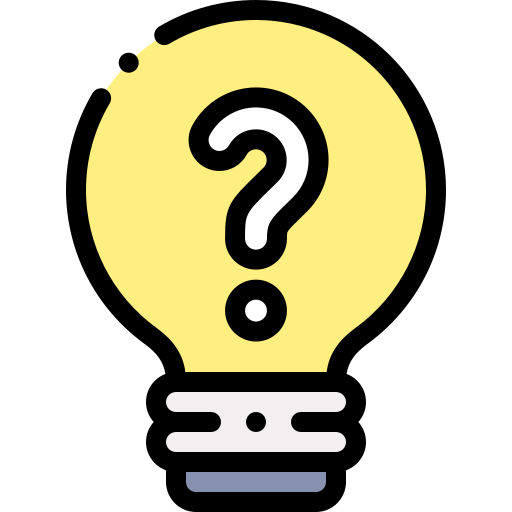 Em hãy chọn chi tiết và dụng cụ trong bộ lắp ghép mô hình kĩ thuật để lắp ghép một mô hình đồ chơi theo các hình gợi ý dưới đây.
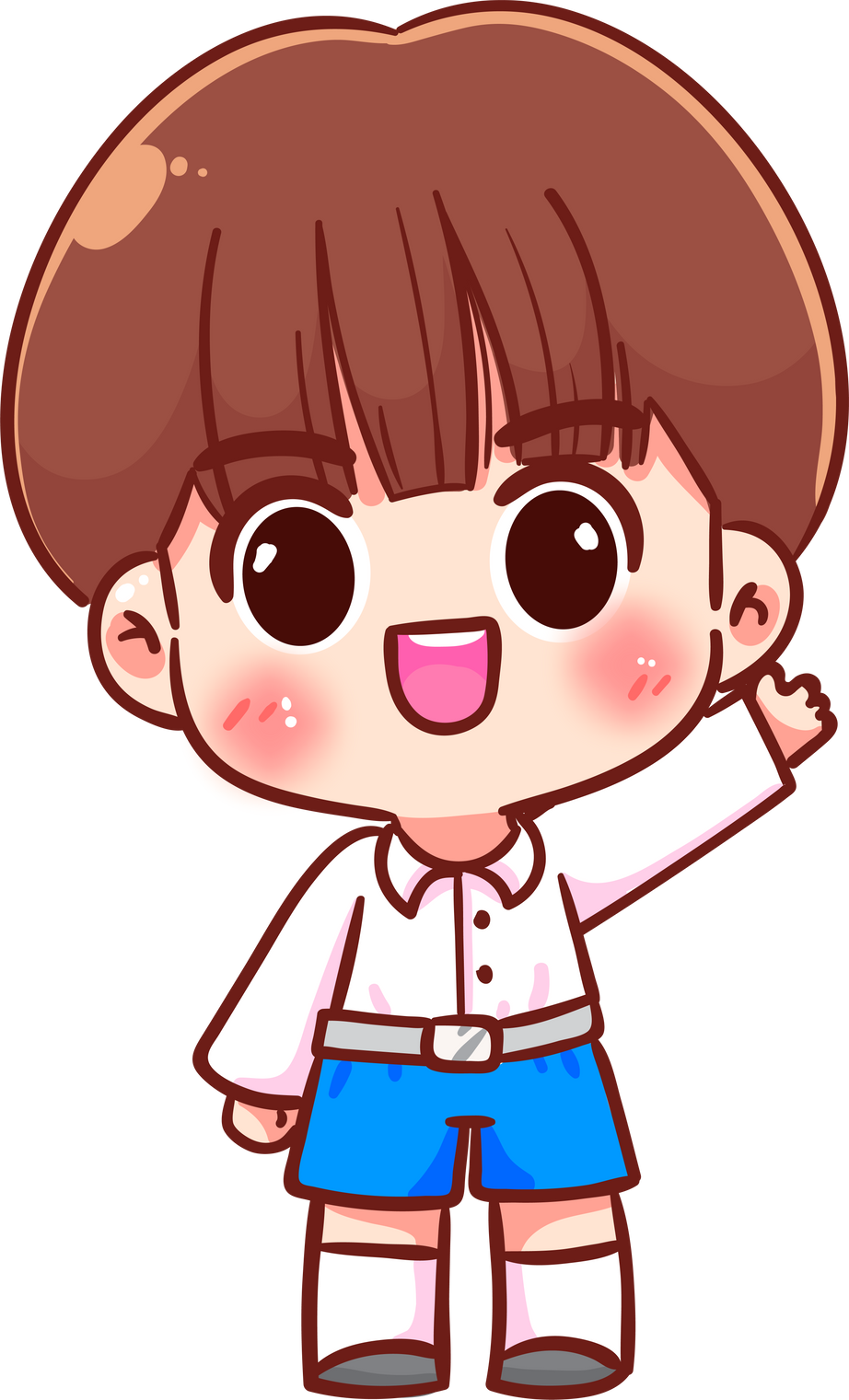 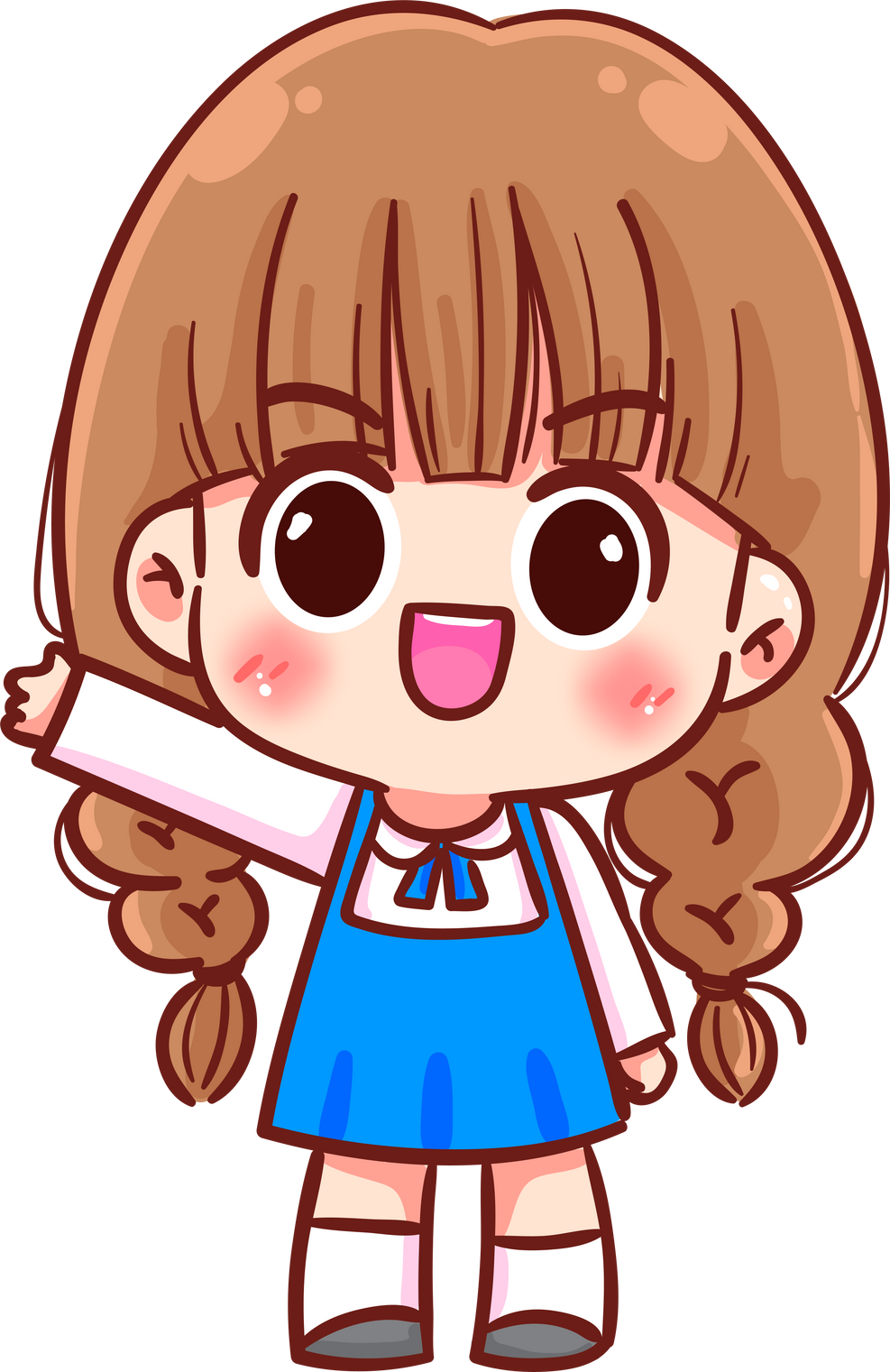 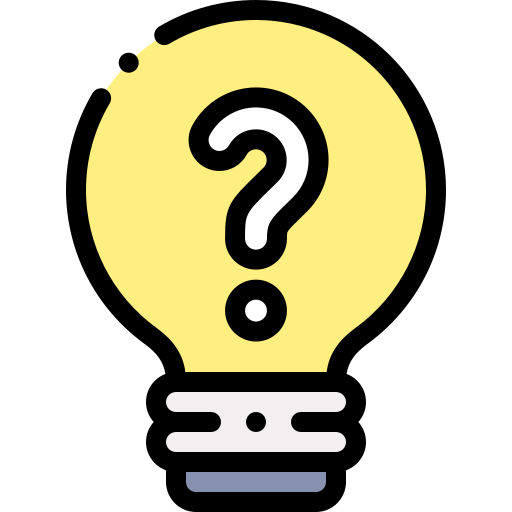 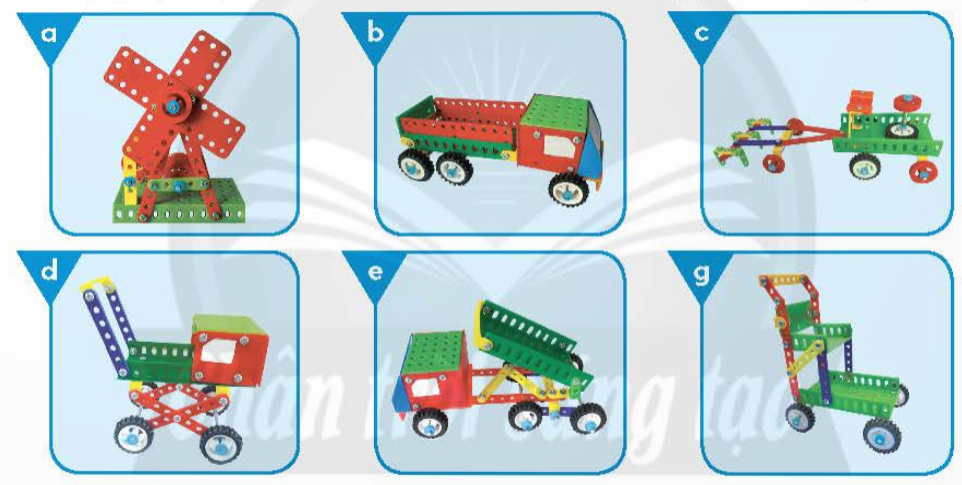 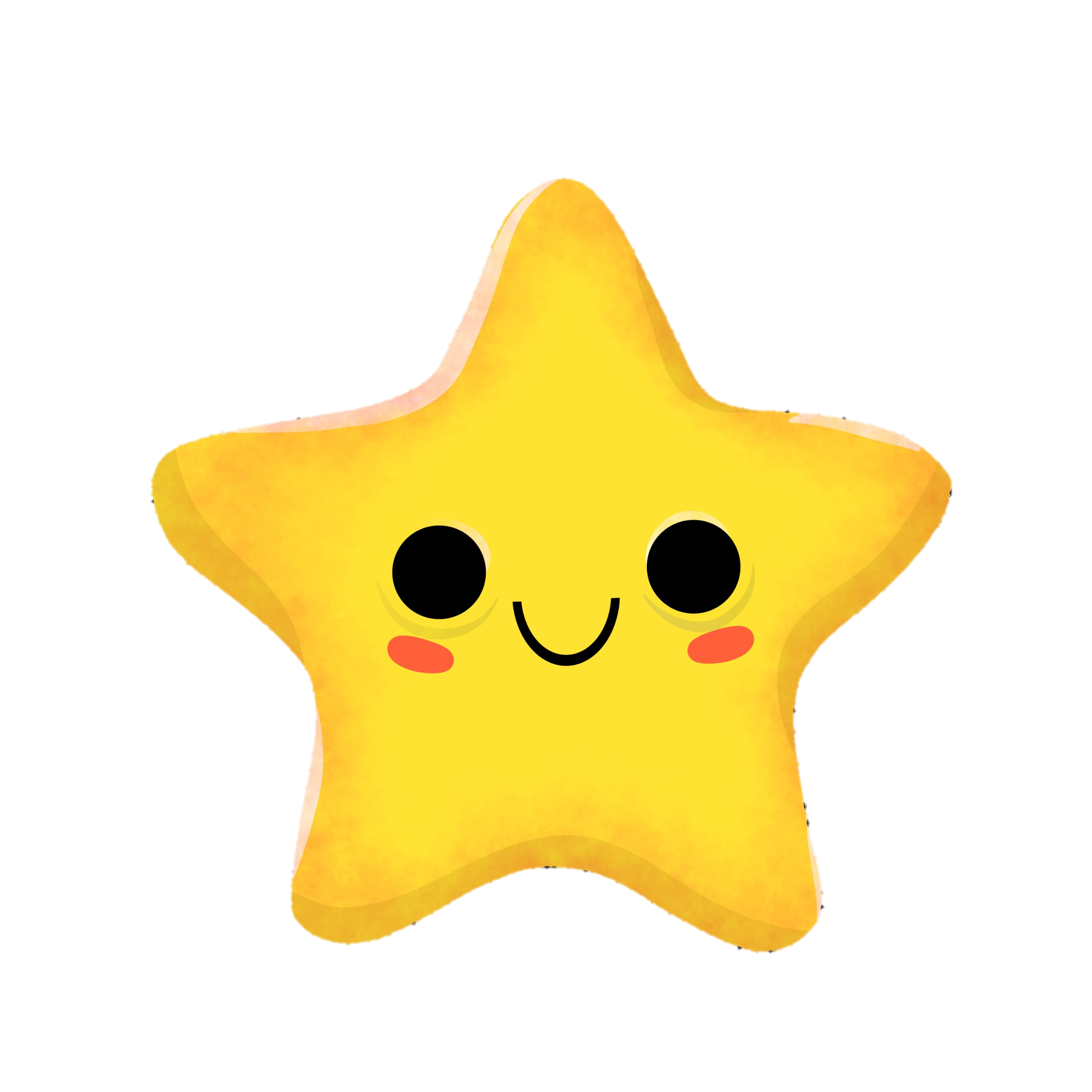 Con quay gió
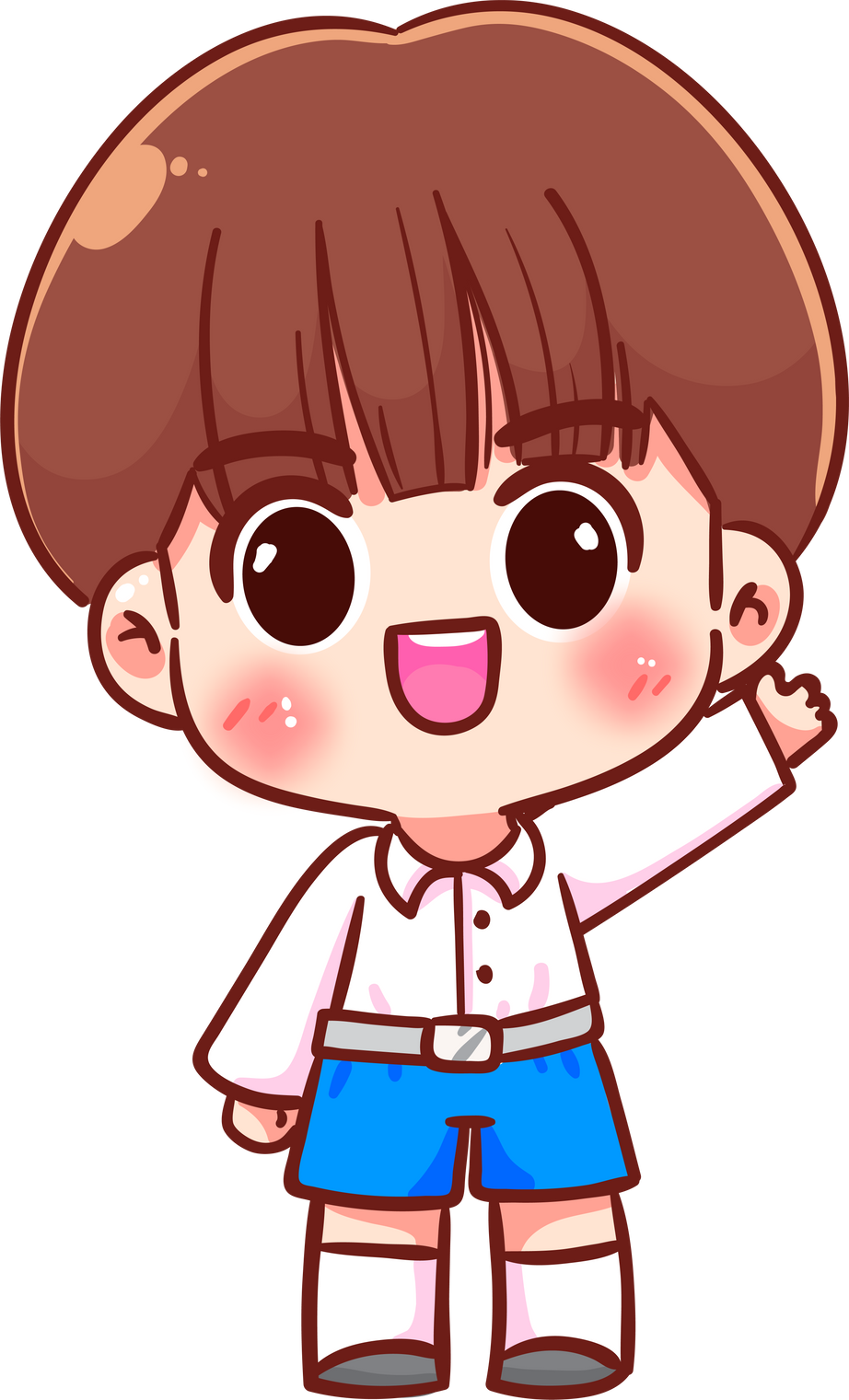 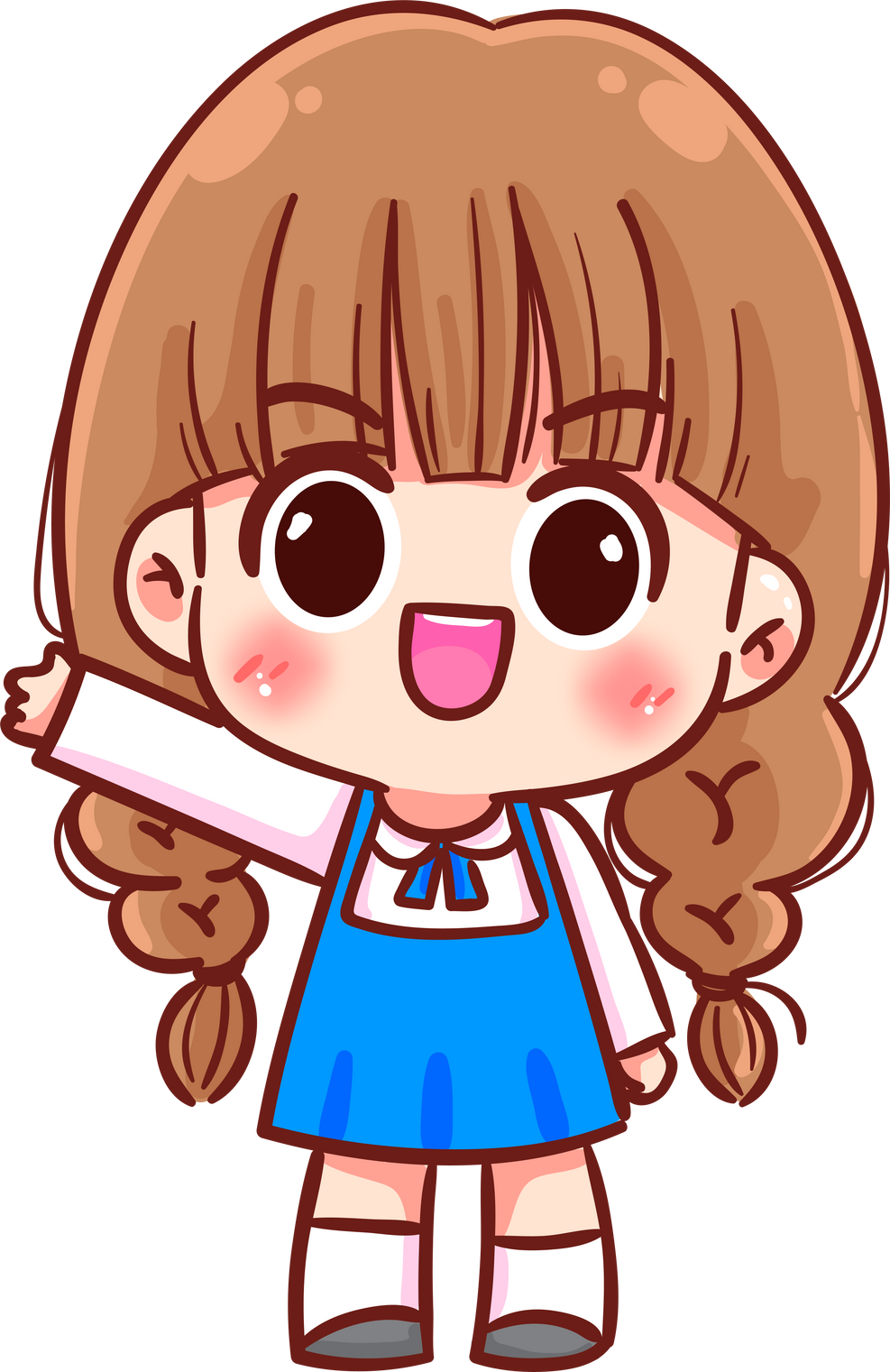 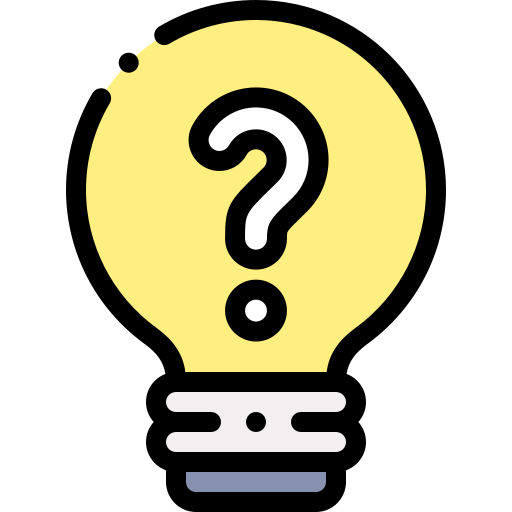 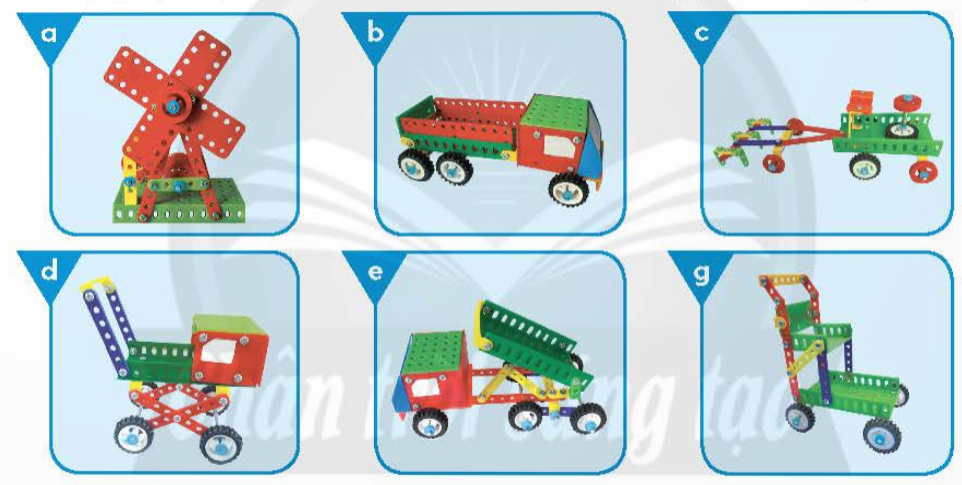 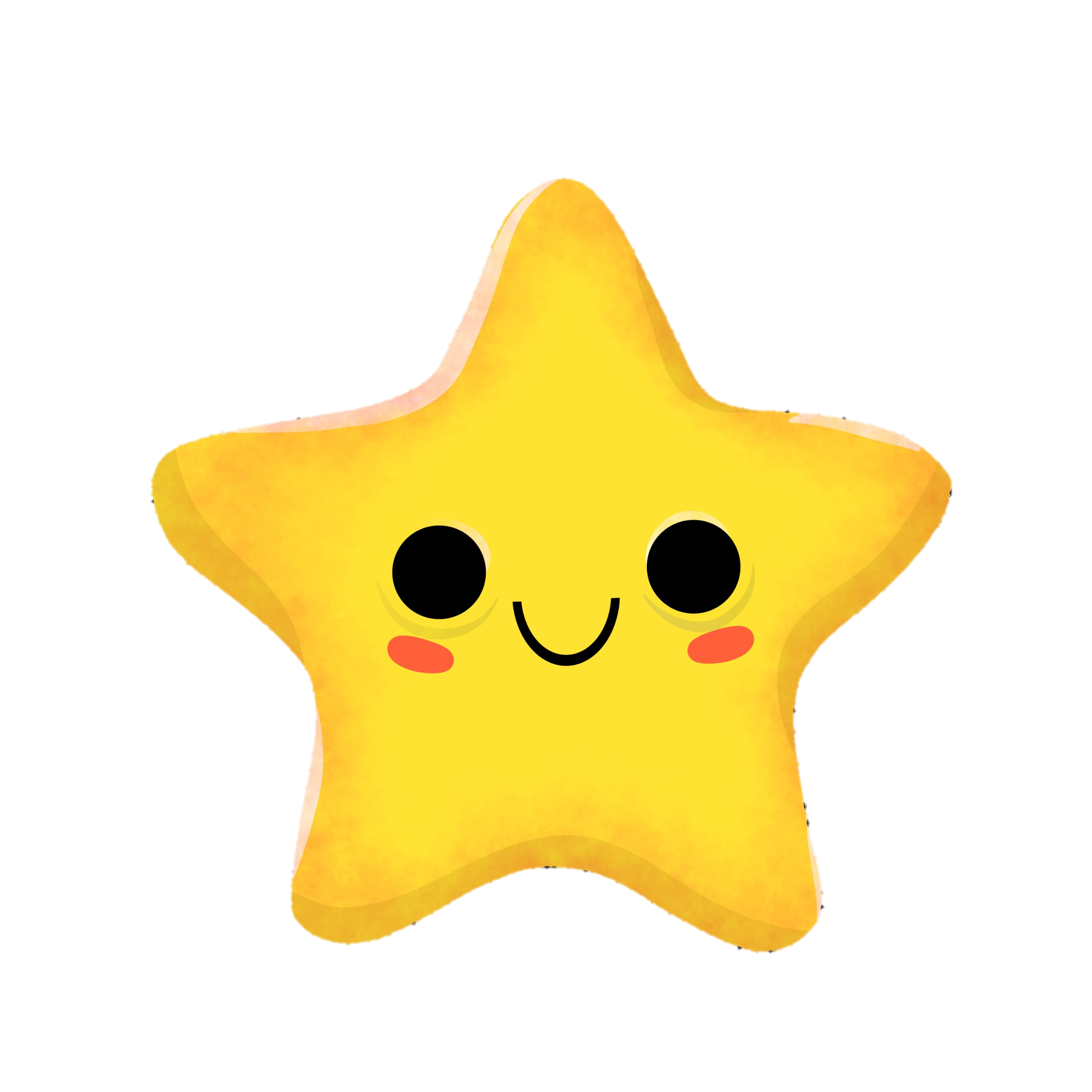 Ô tô tải
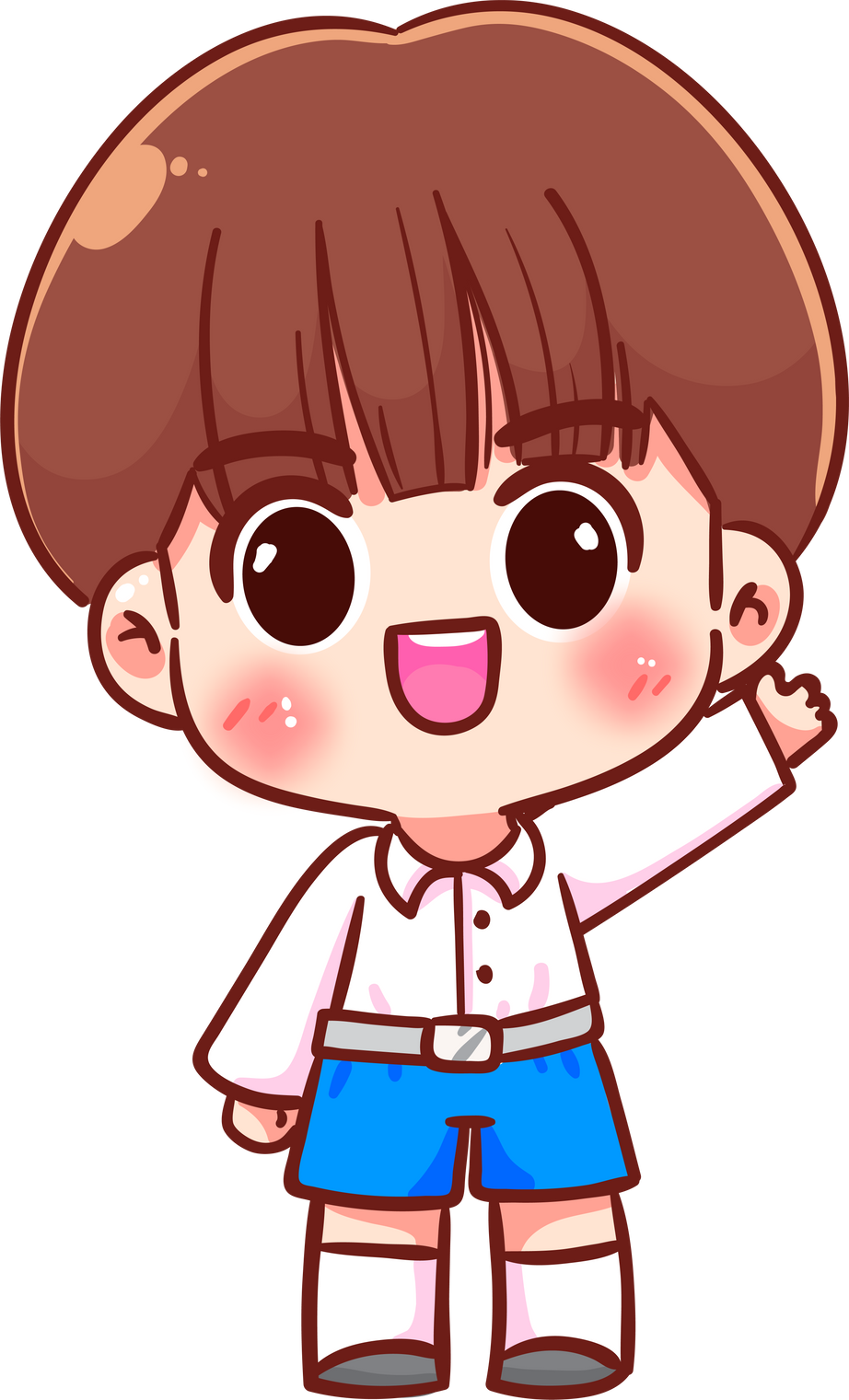 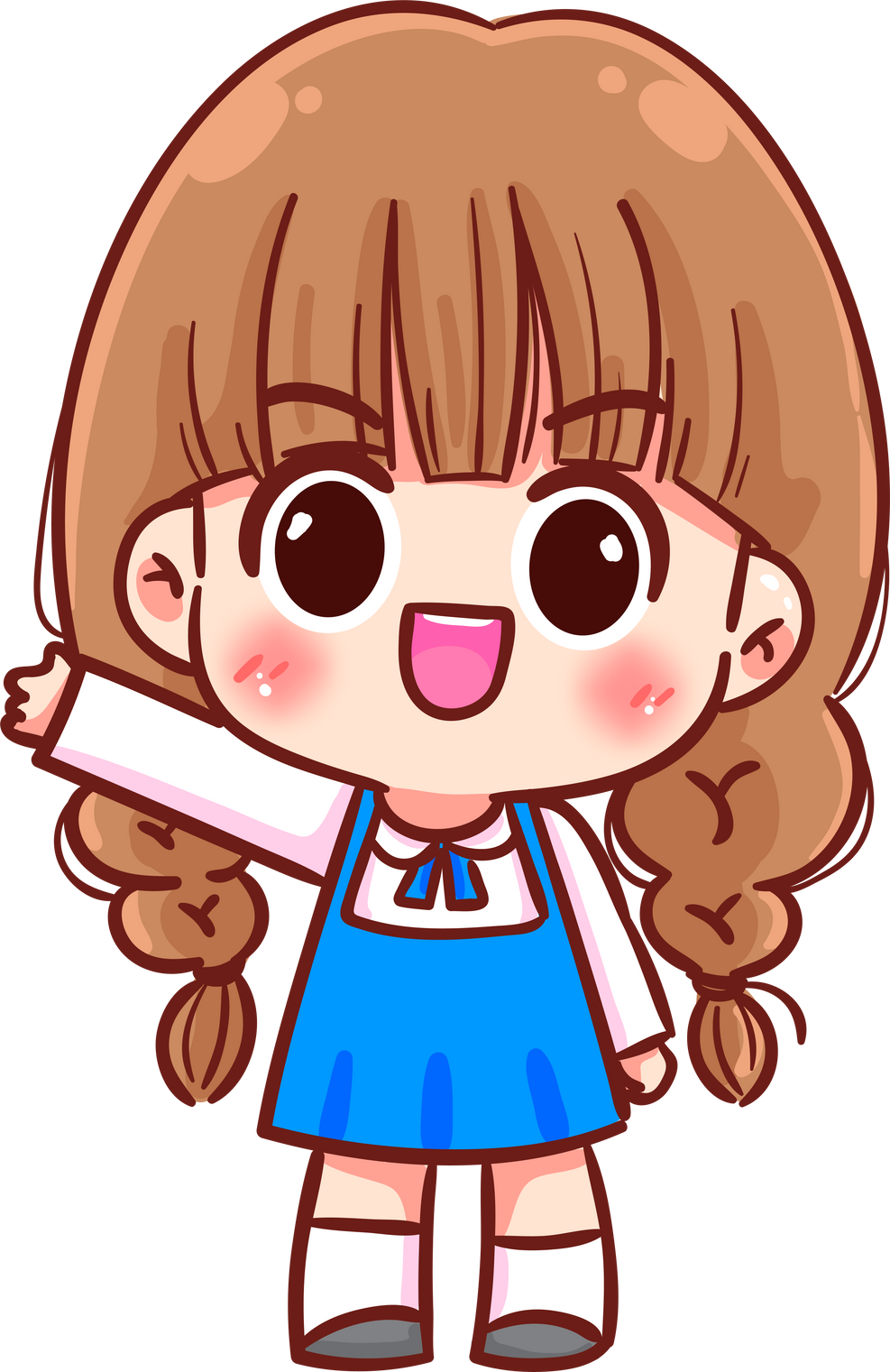 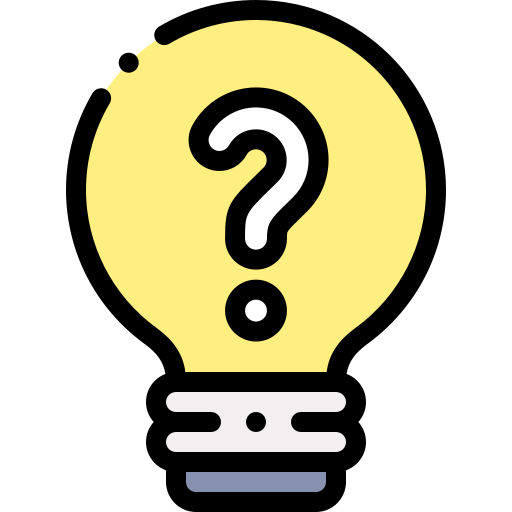 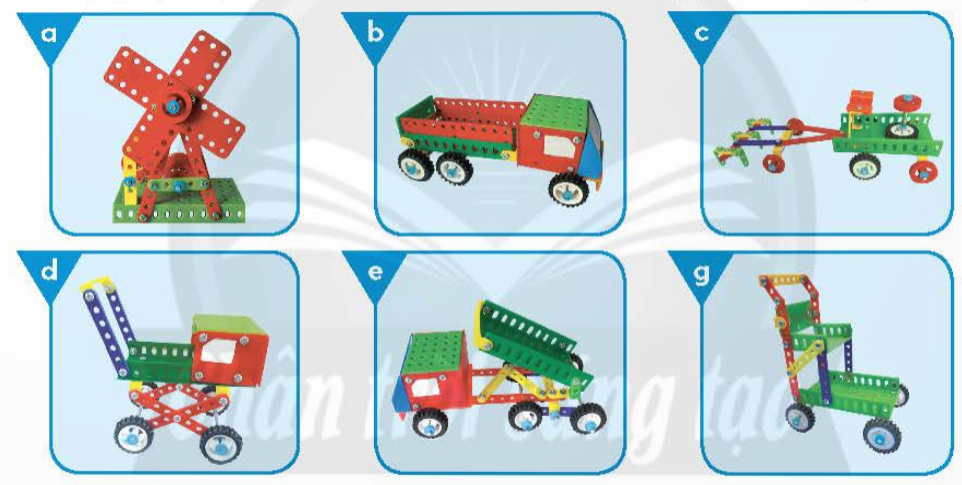 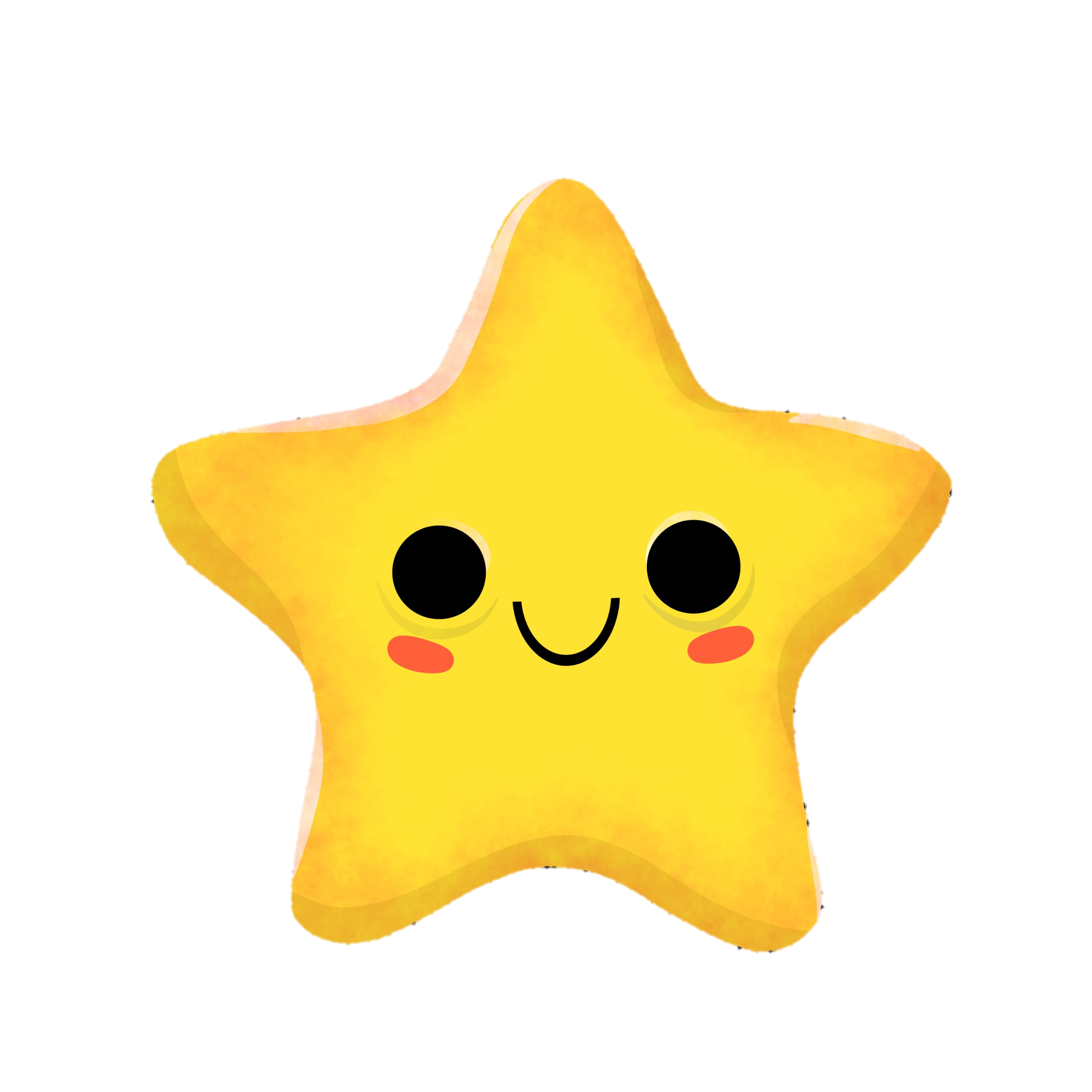 Máy bừa
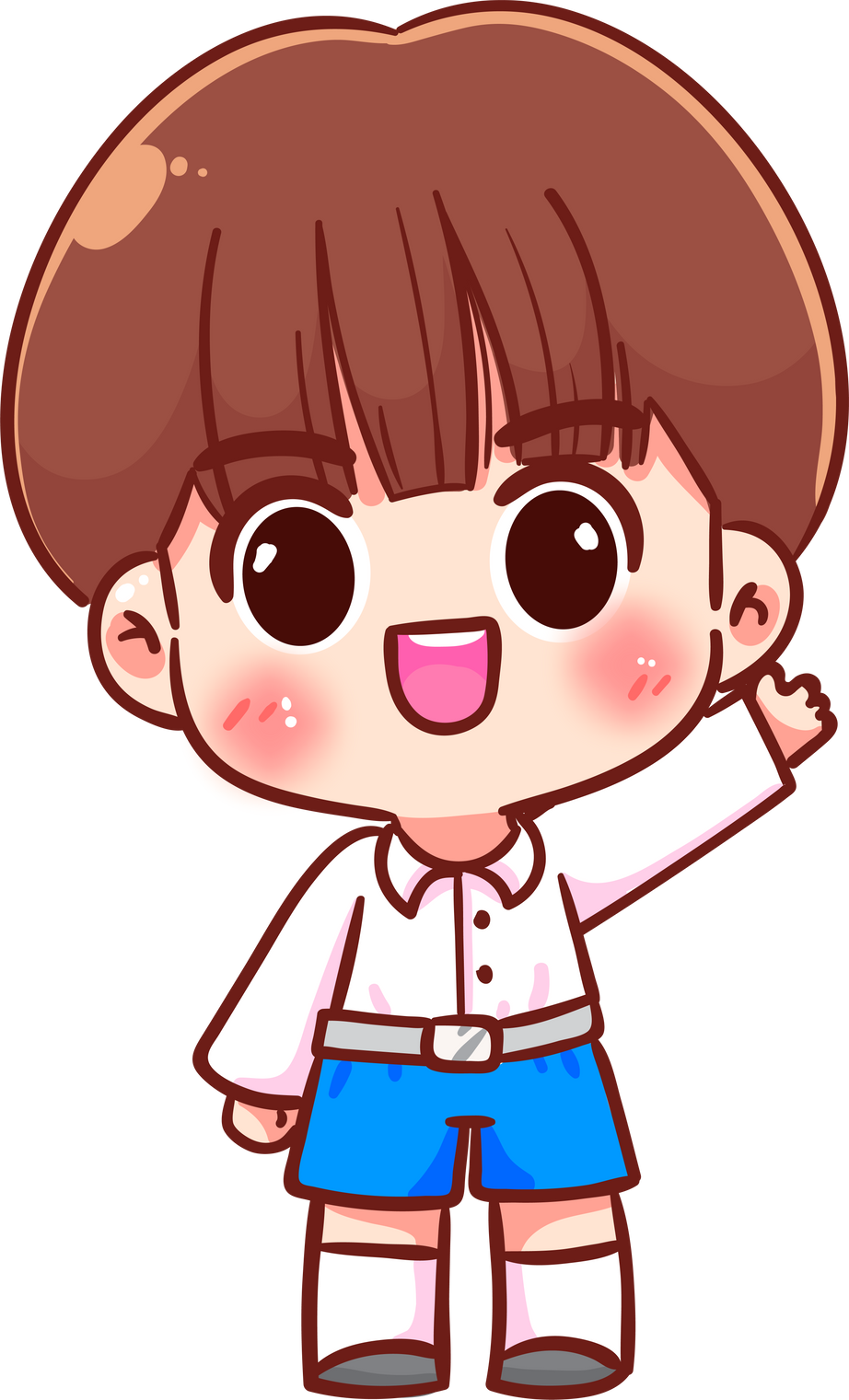 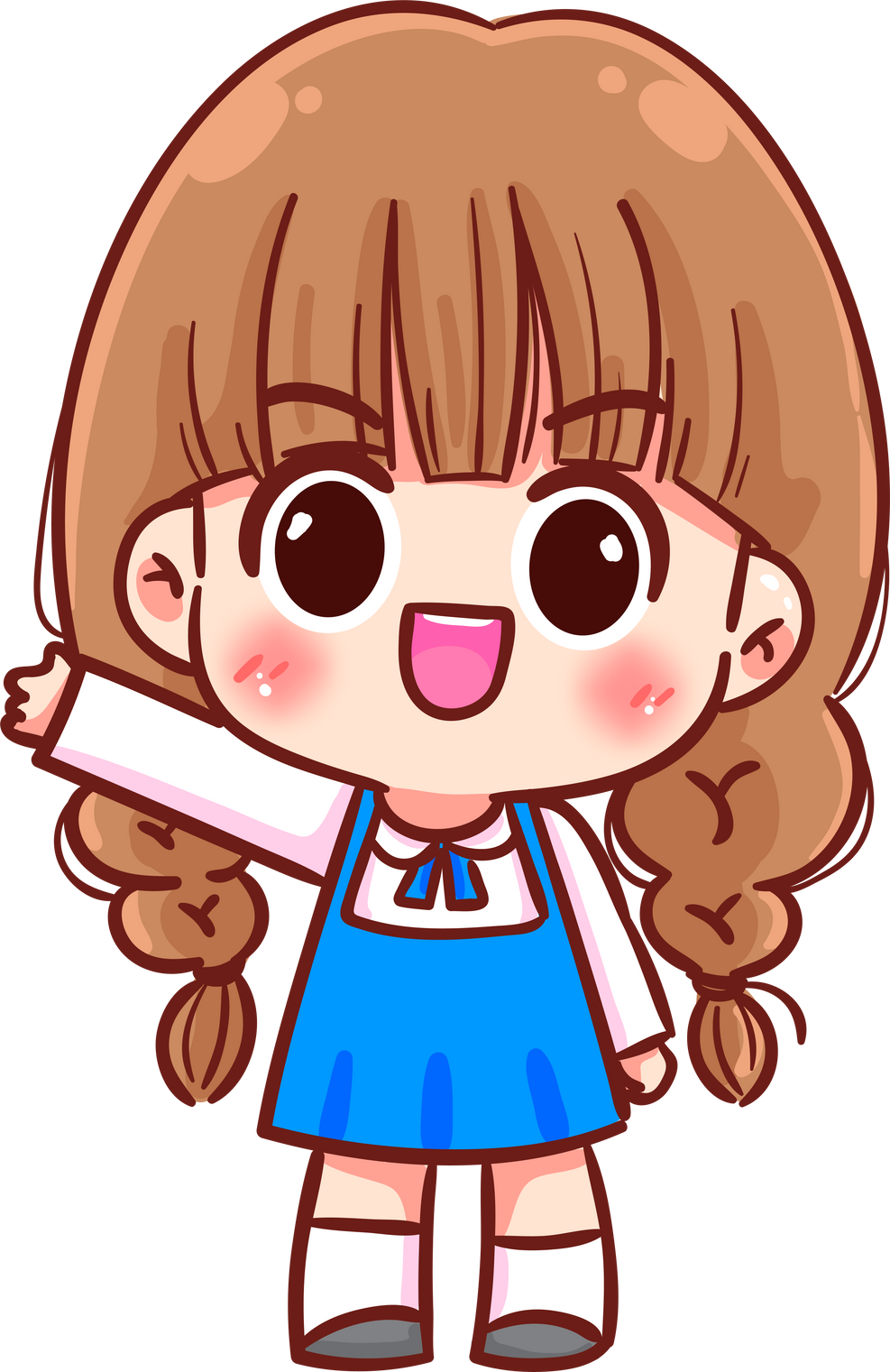 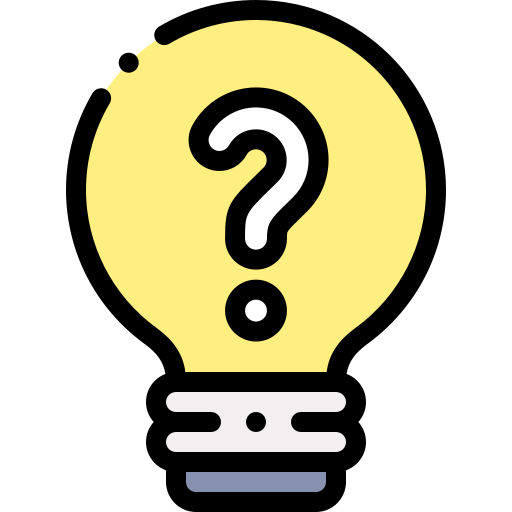 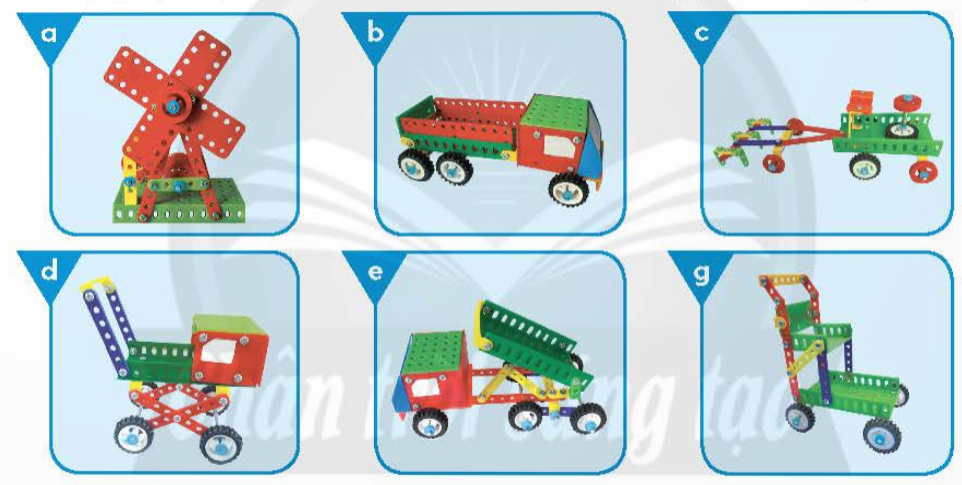 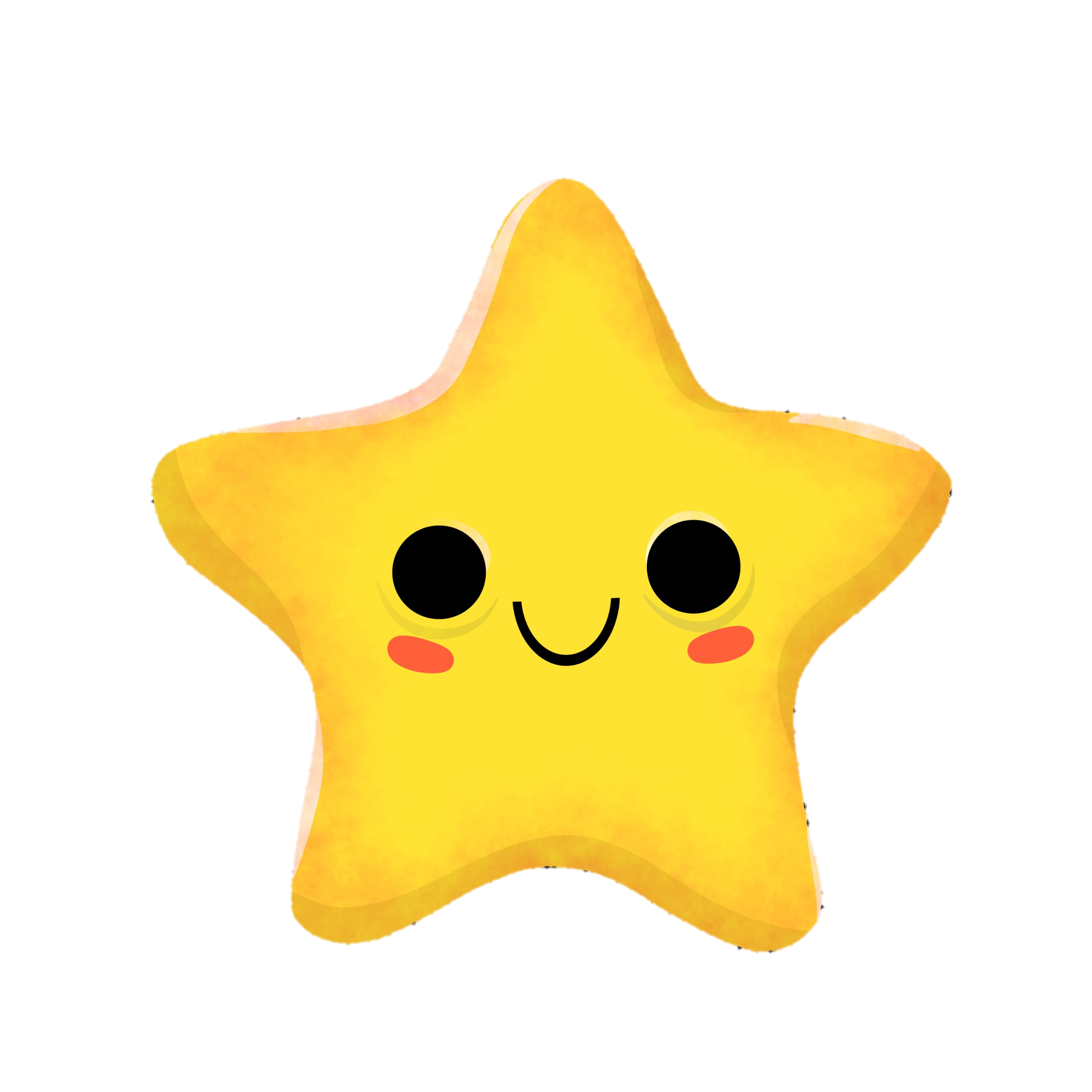 Xe nôi
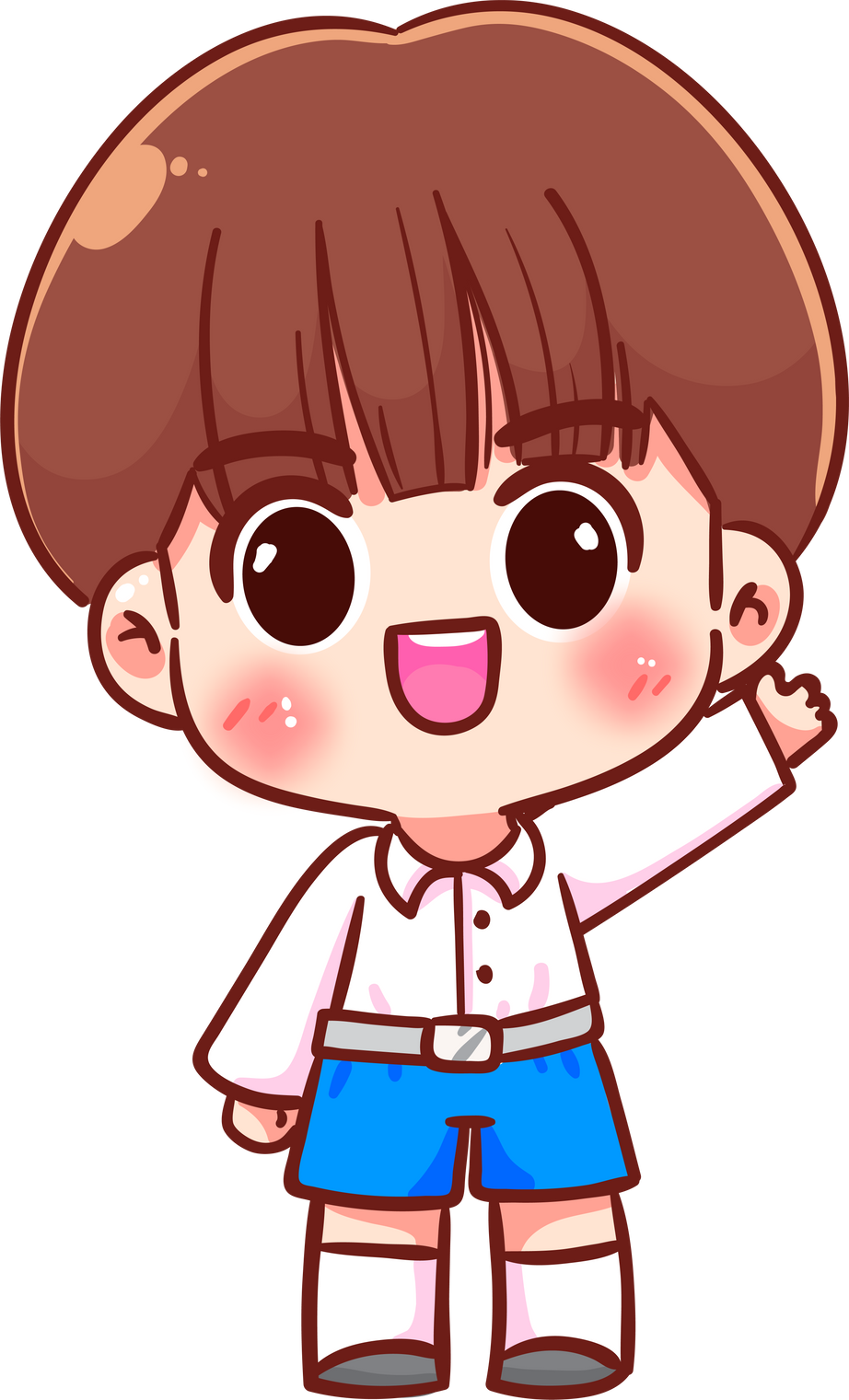 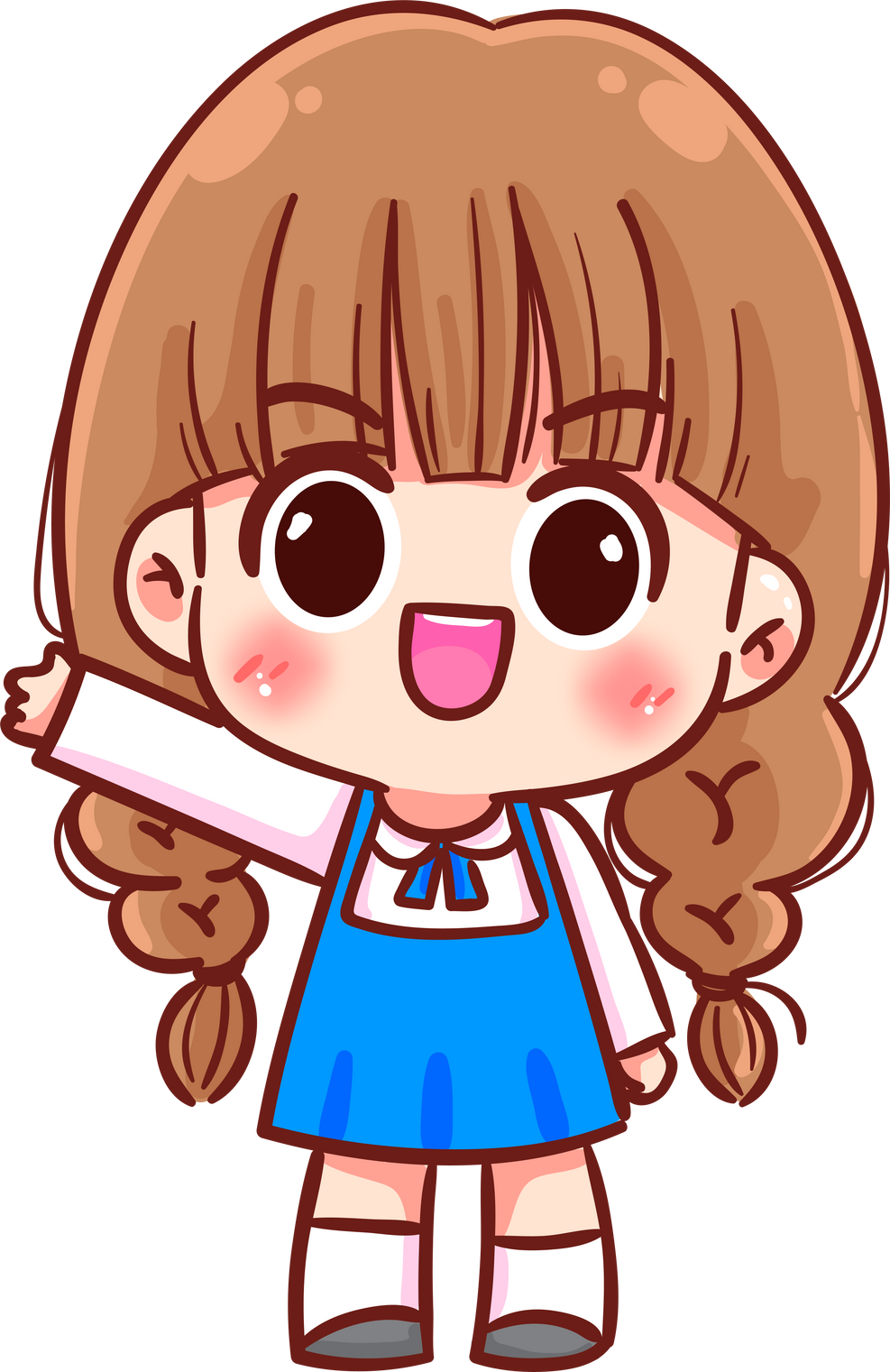 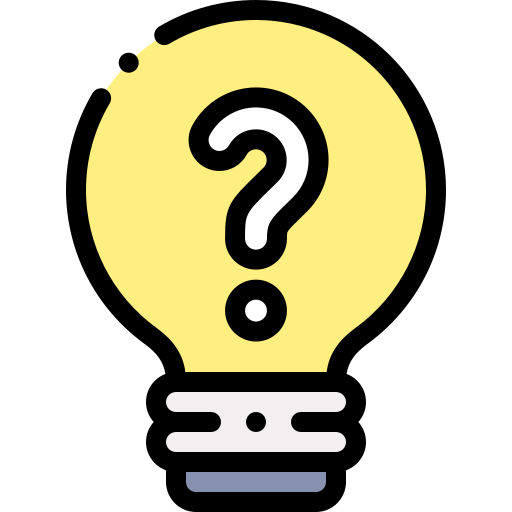 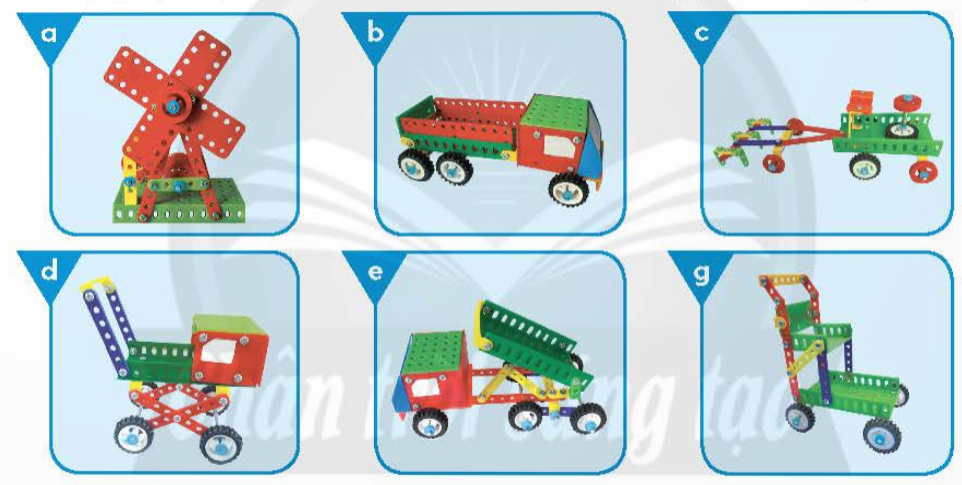 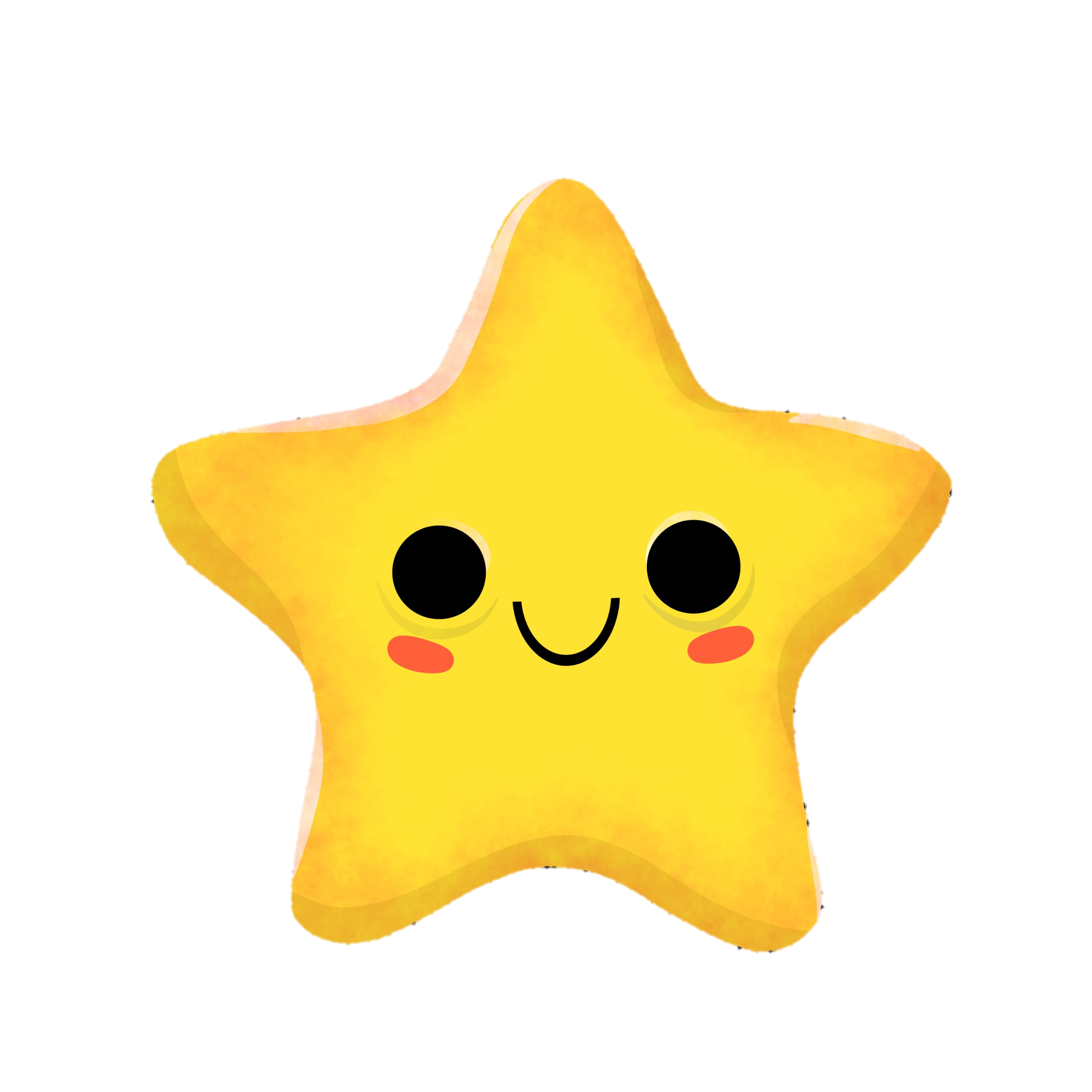 Xe ben
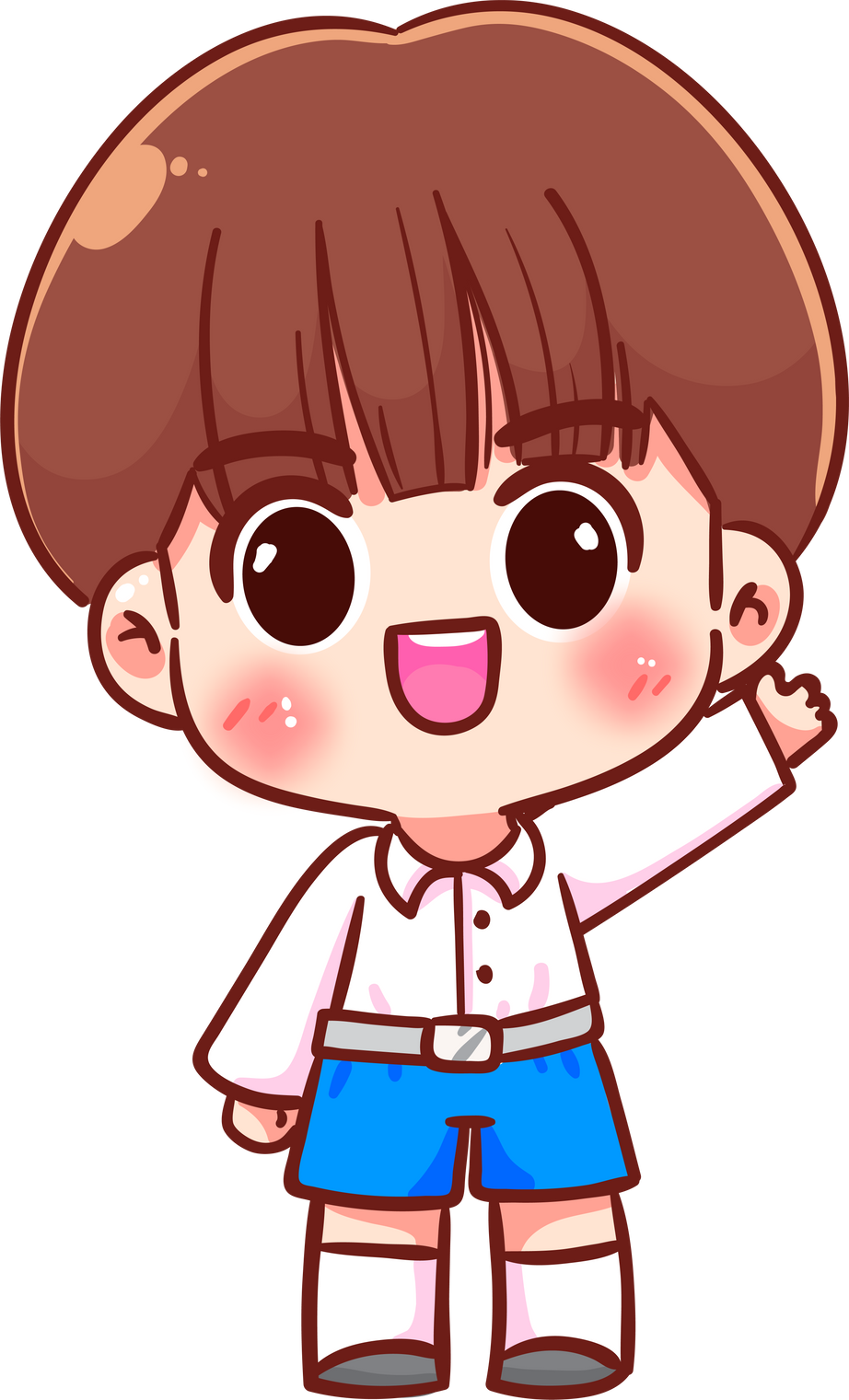 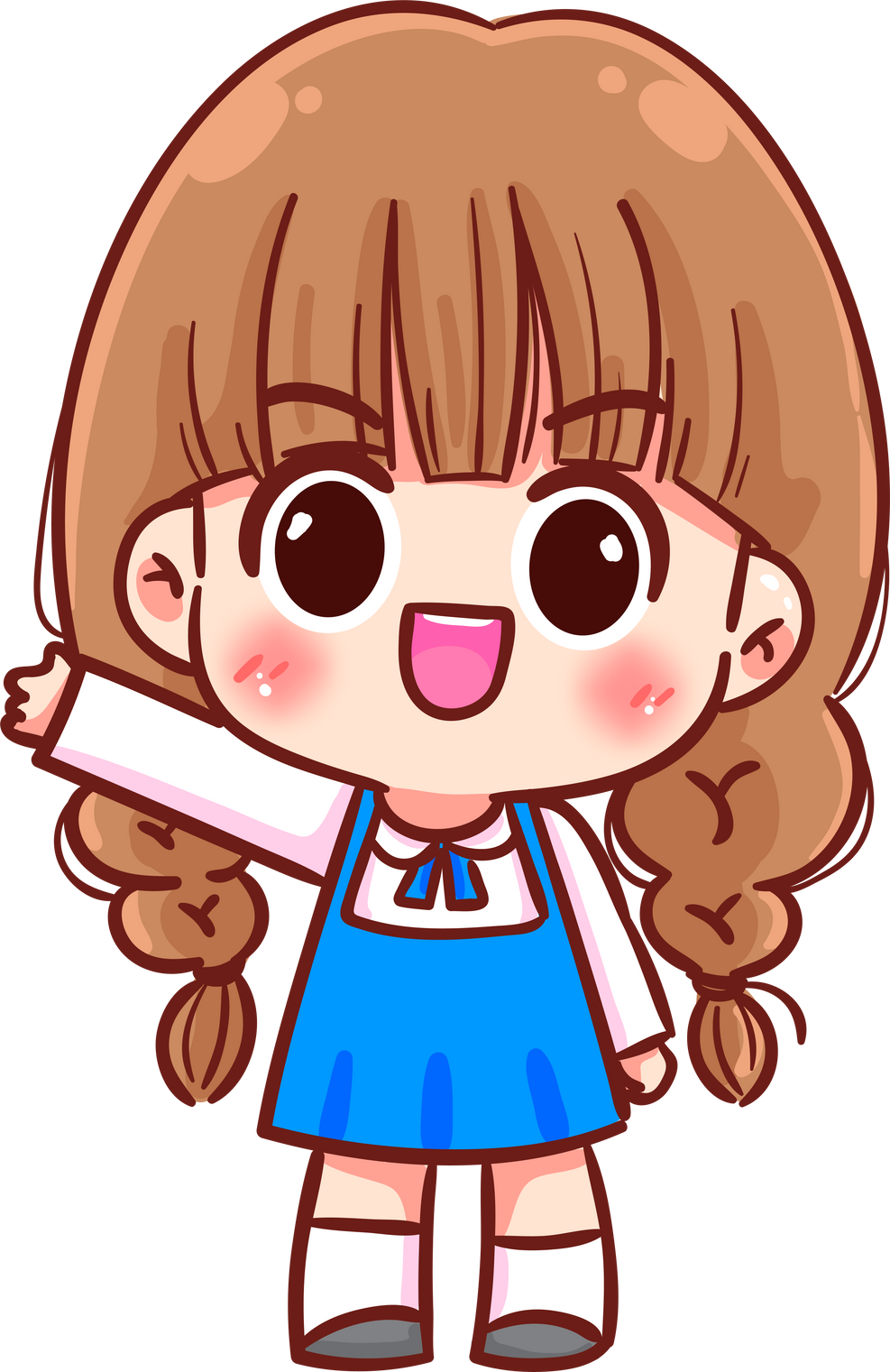 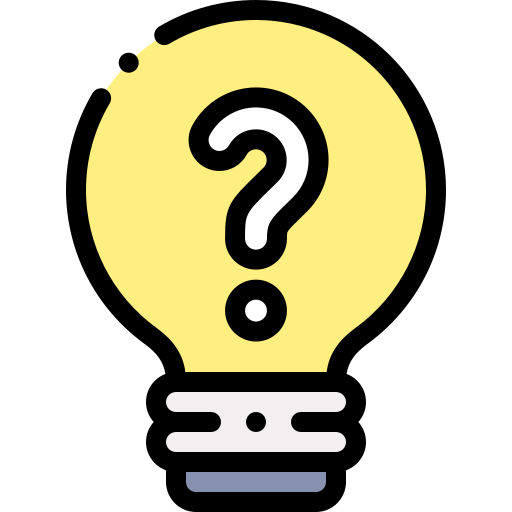 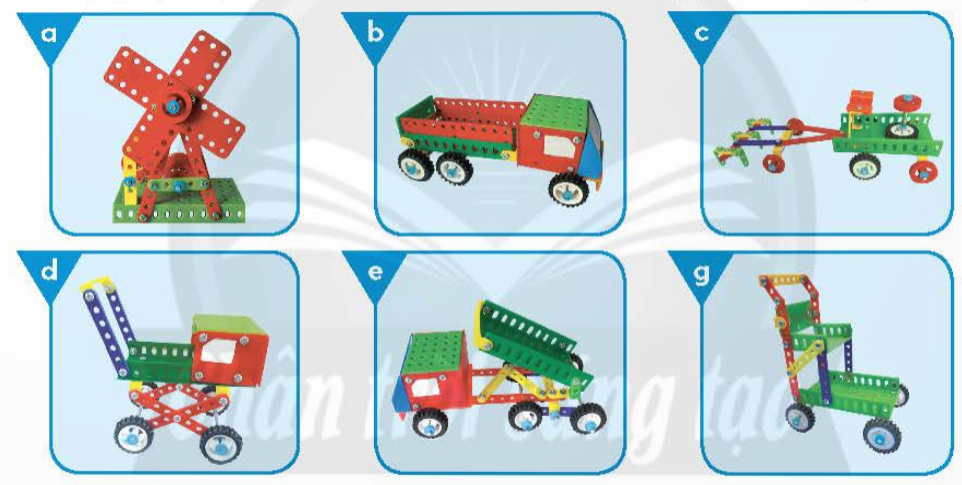 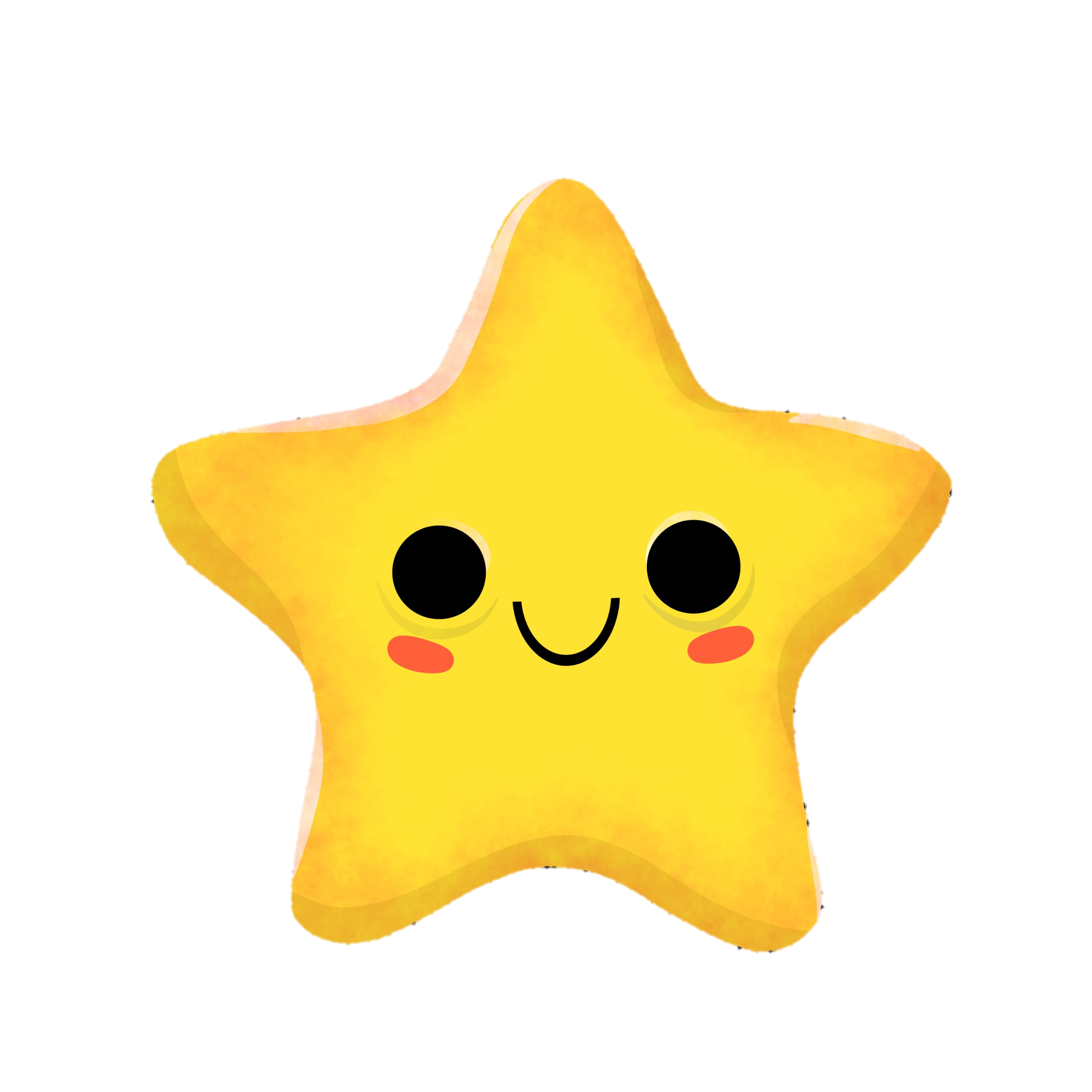 Xe đẩy hàng
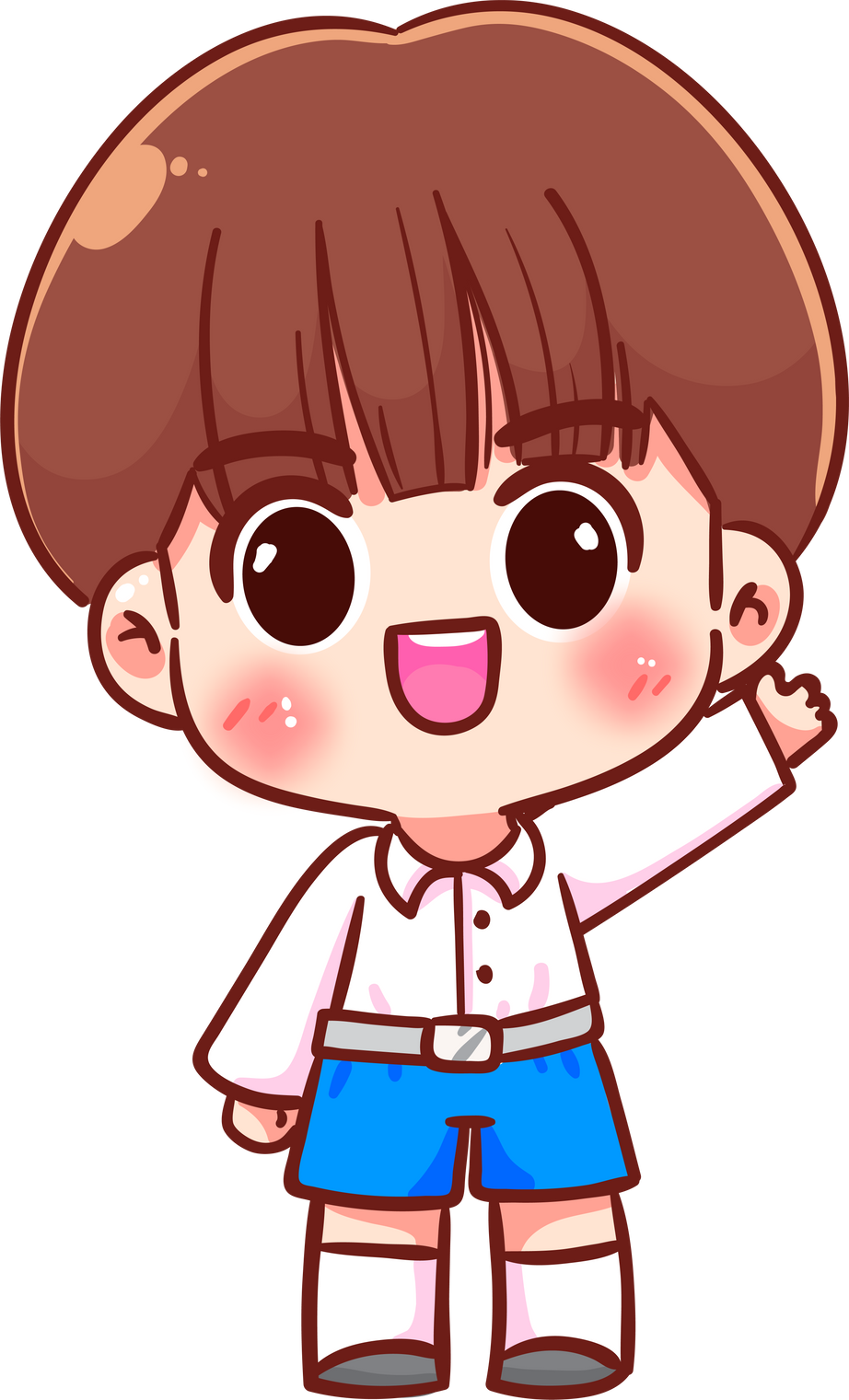 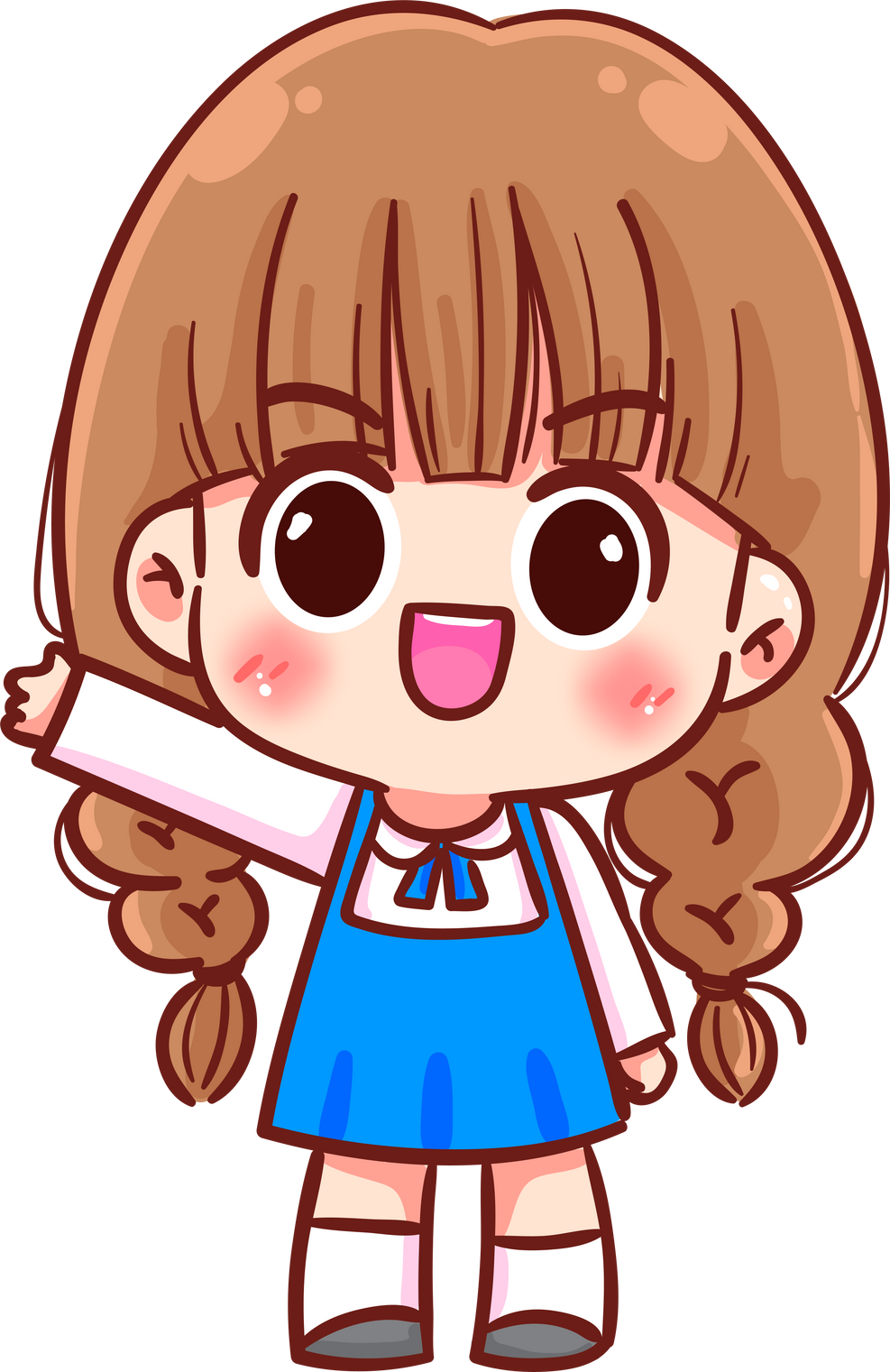 THỰC HIỆN NGOÀI GIỜ
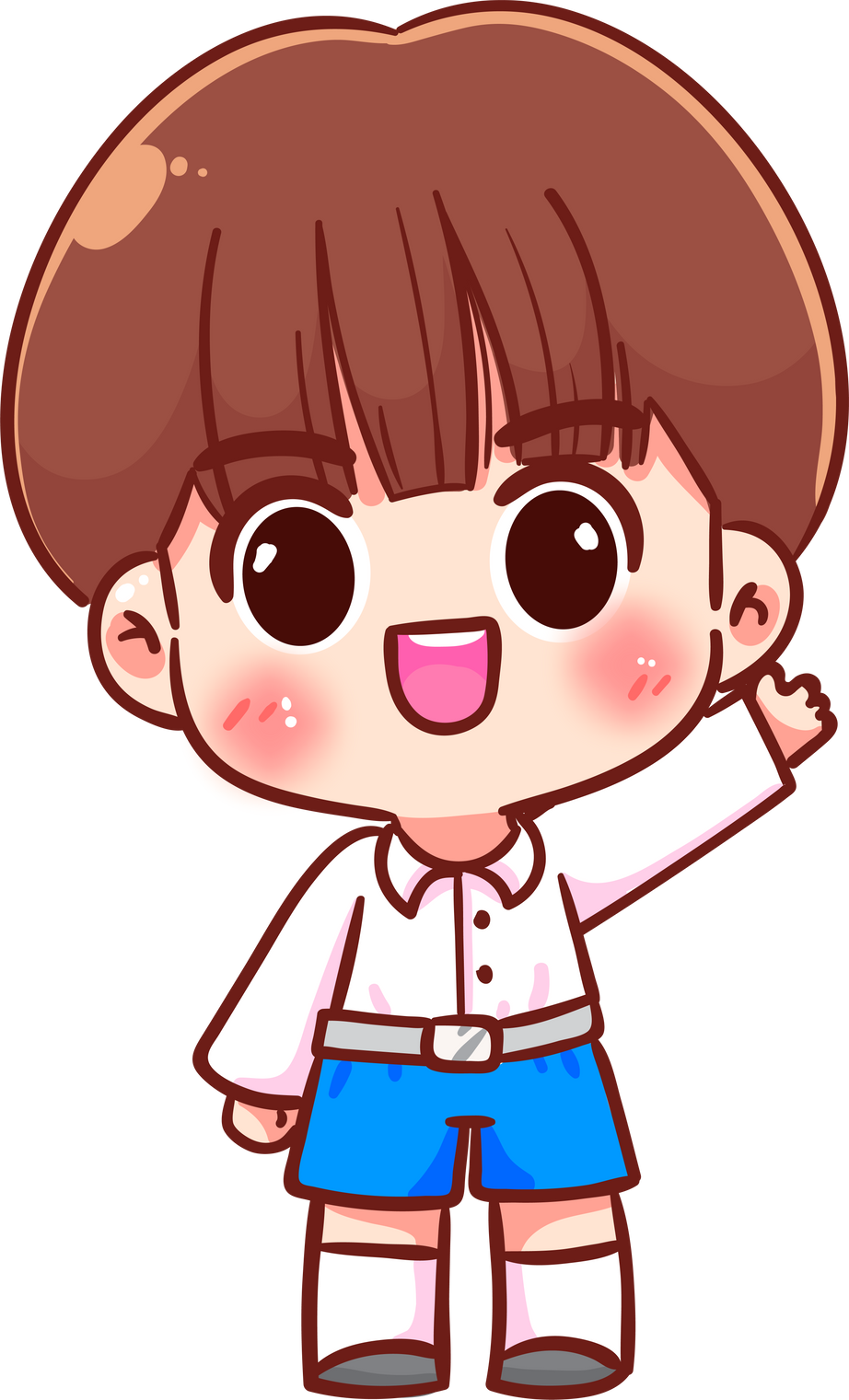 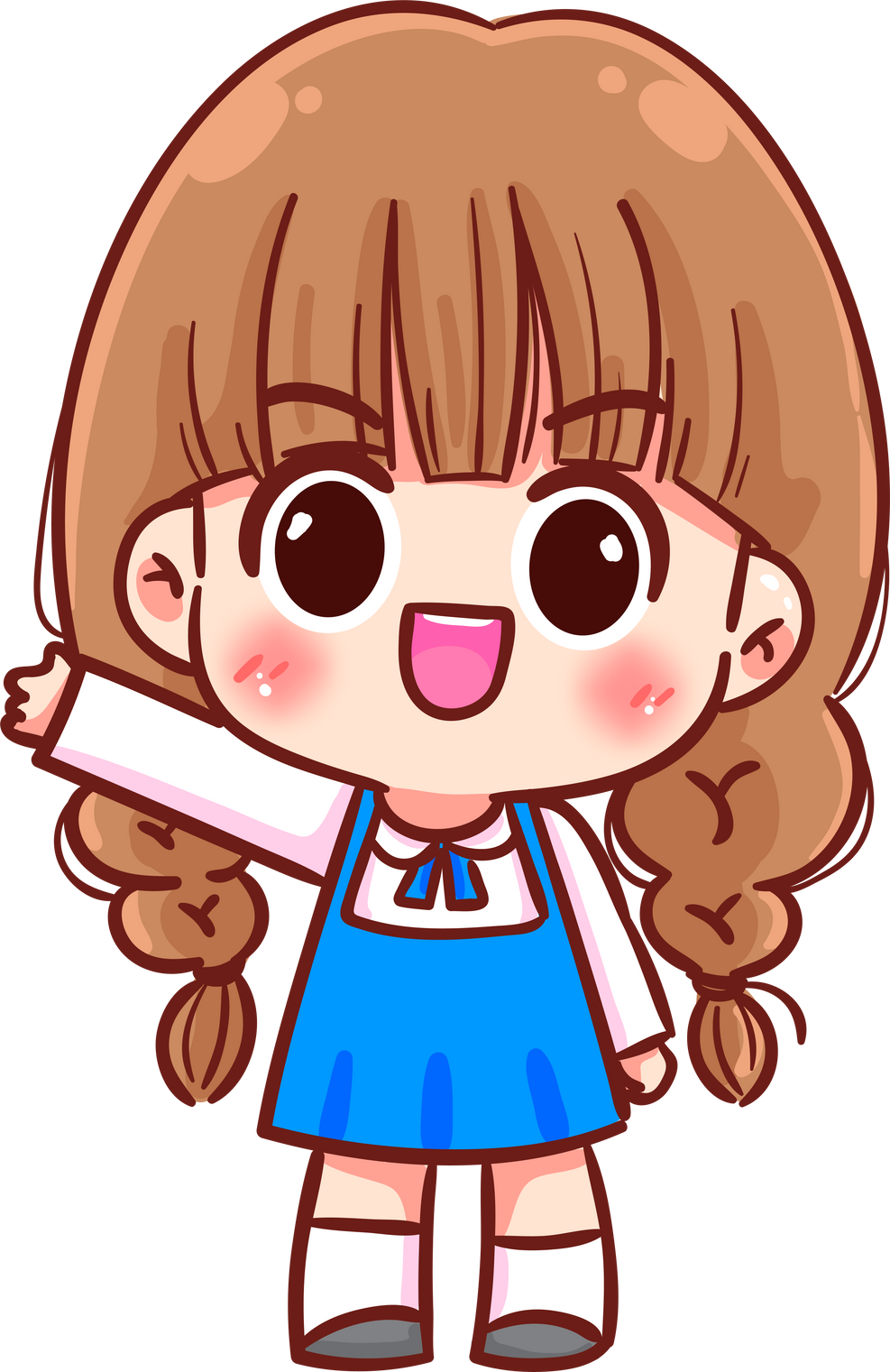 TRƯNG BÀY
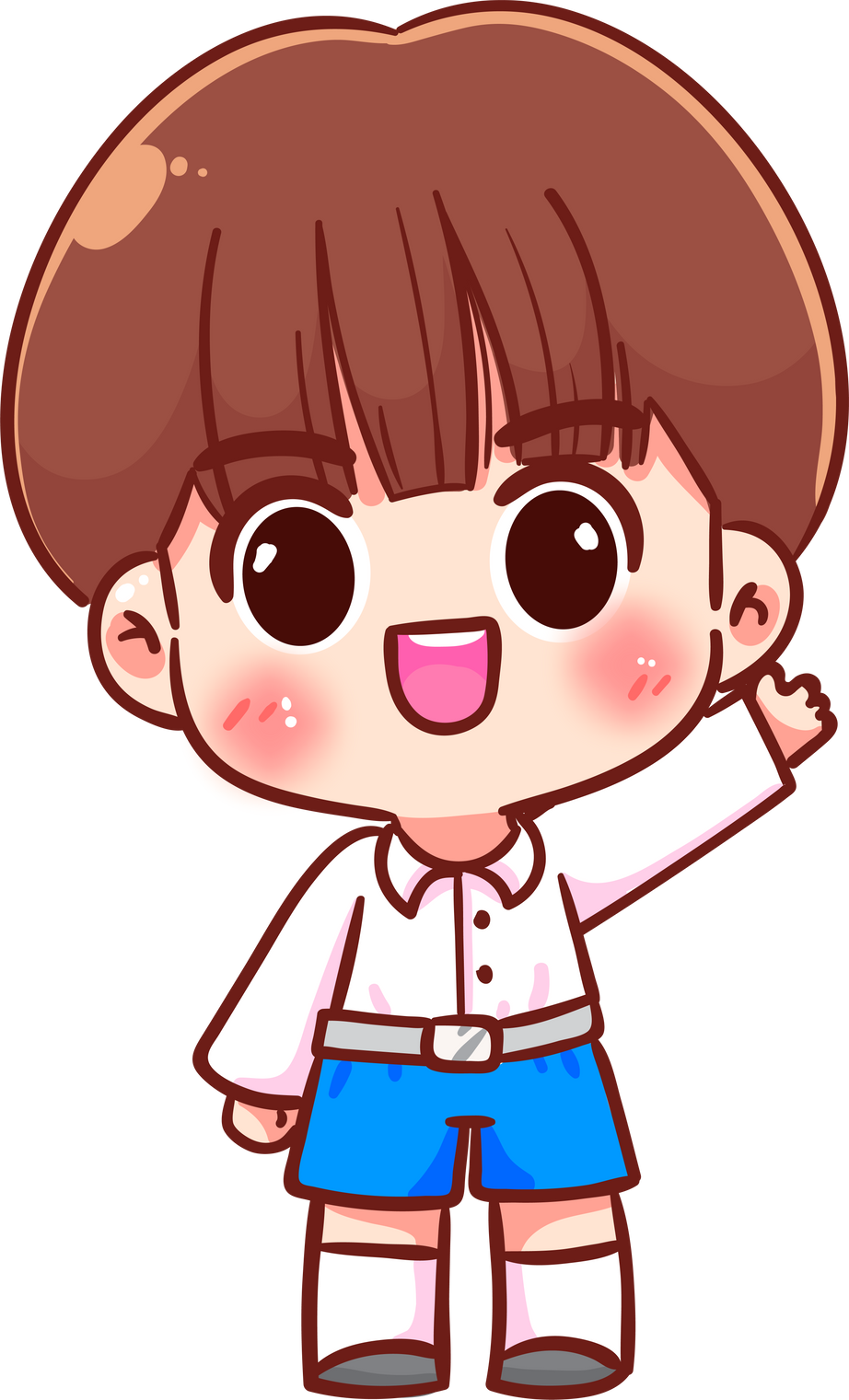 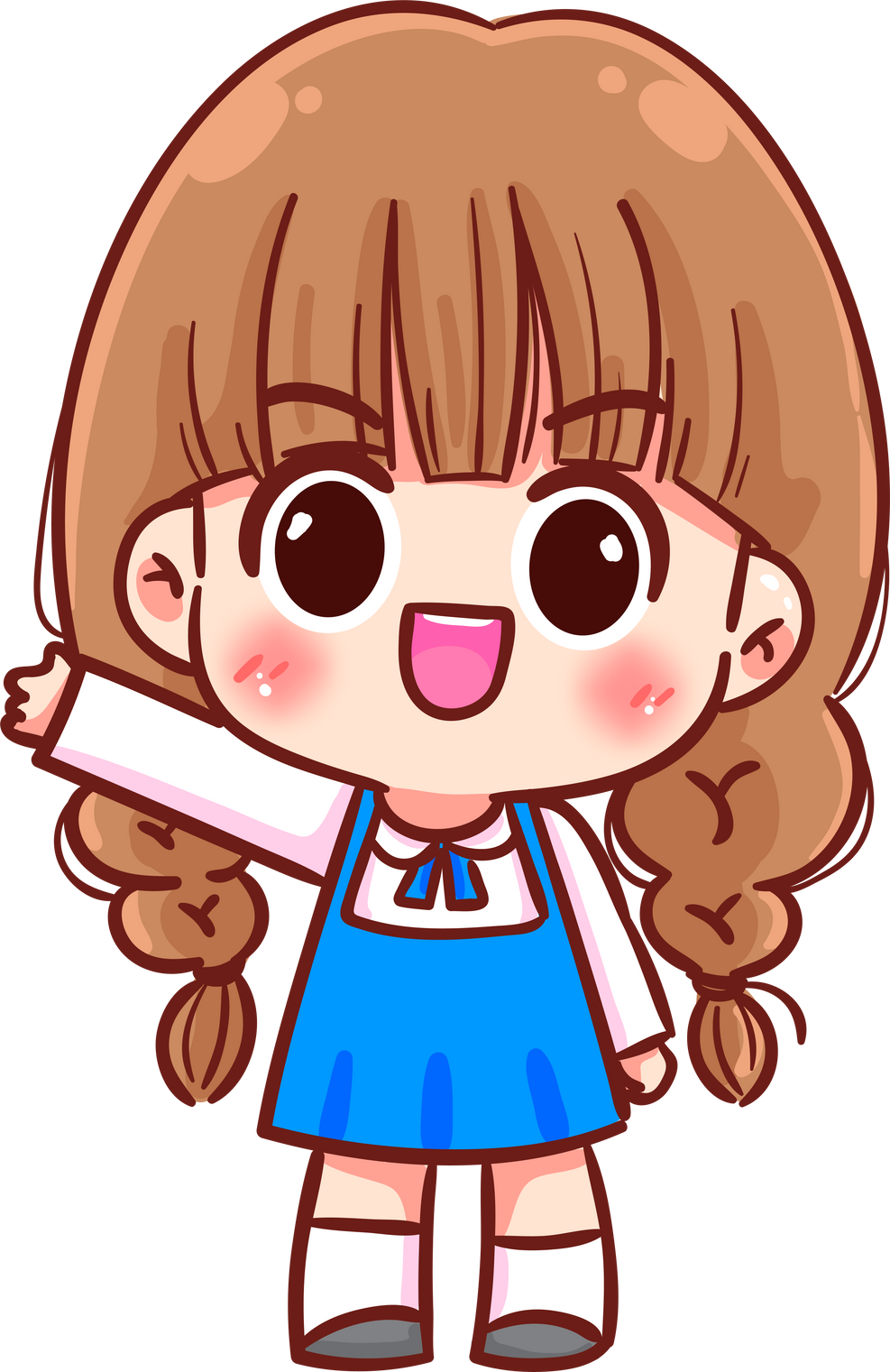 GHI NHỚ
GHI NHỚ
Lắp ghép mô hình kĩ thuật được thực hiện theo các bước sau:
     1. Tìm hiểu sản phẩm mẫu.
     2. Lựa chọn chi tiết và dụng cụ.
     3. Lắp ghép từng bộ phận của mô hình.
     4. Lắp ghép hoàn chỉnh và kiểm tra mô hình.
Sắp xếp gọn gàng bộ lắp ghép mô hình kĩ thuật sau khi sử dụng.
Đảm bảo an toàn trong khi thực hành lắp ghép mô hình kĩ thuật.
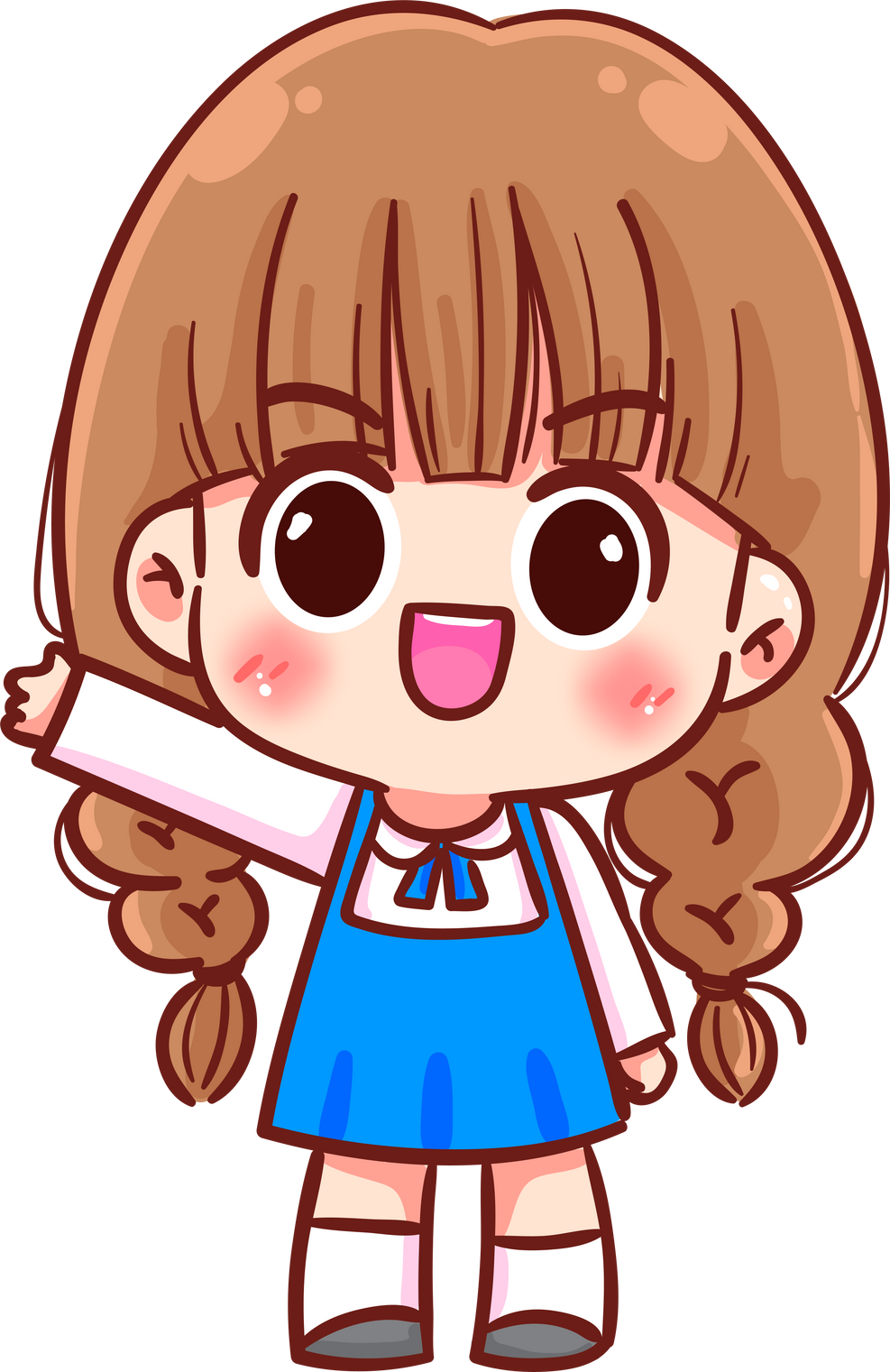 CỦNG CỐ
CỦNG CỐ
Đây là bước nào trong thực hành mô hình cầu vượt là?
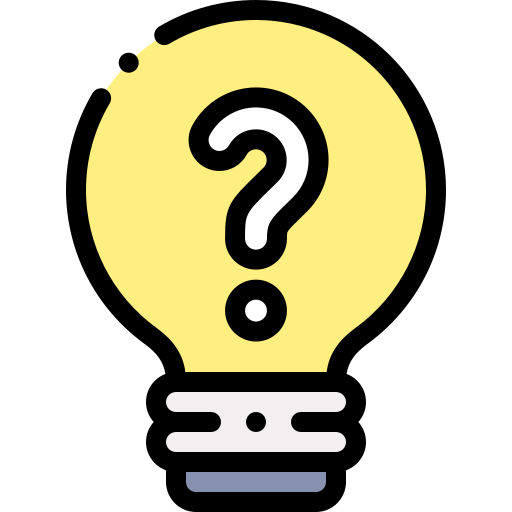 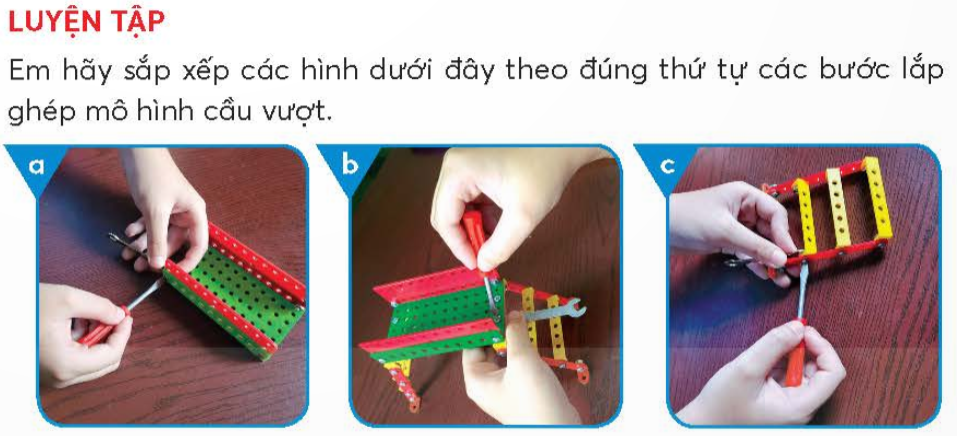 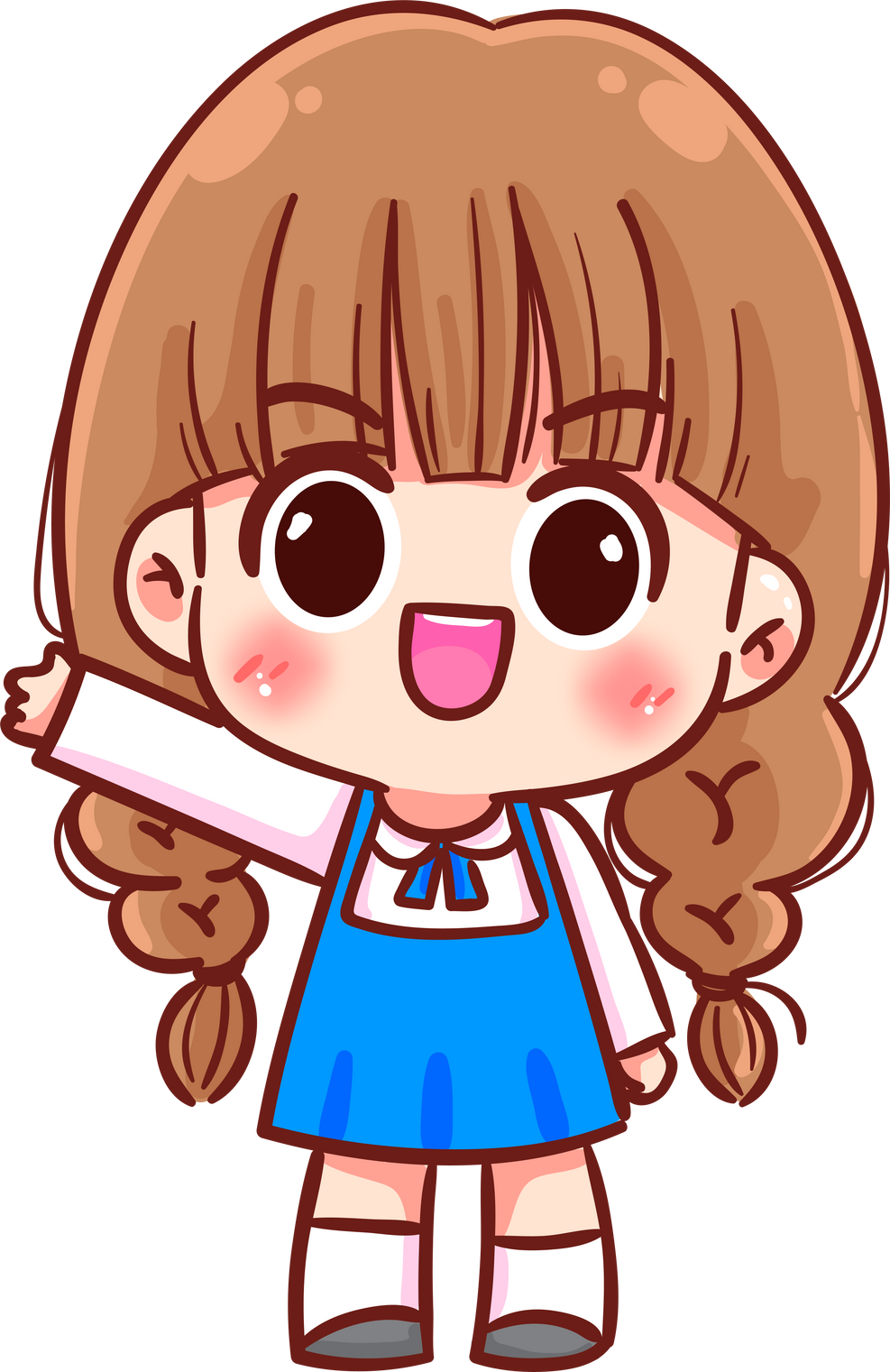 Bước 2. 
Lắp ghép mặt cầu và thành cầu
Đây là bước nào trong thực hành mô hình cầu vượt là?
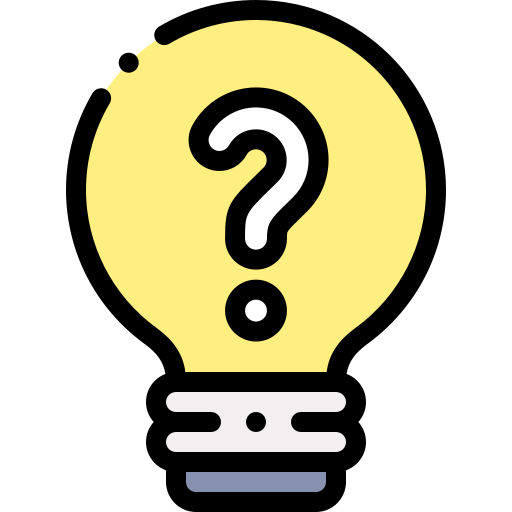 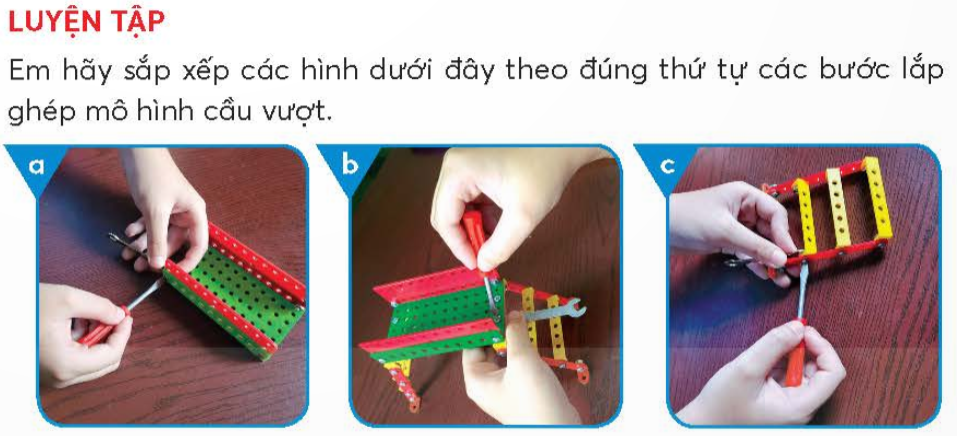 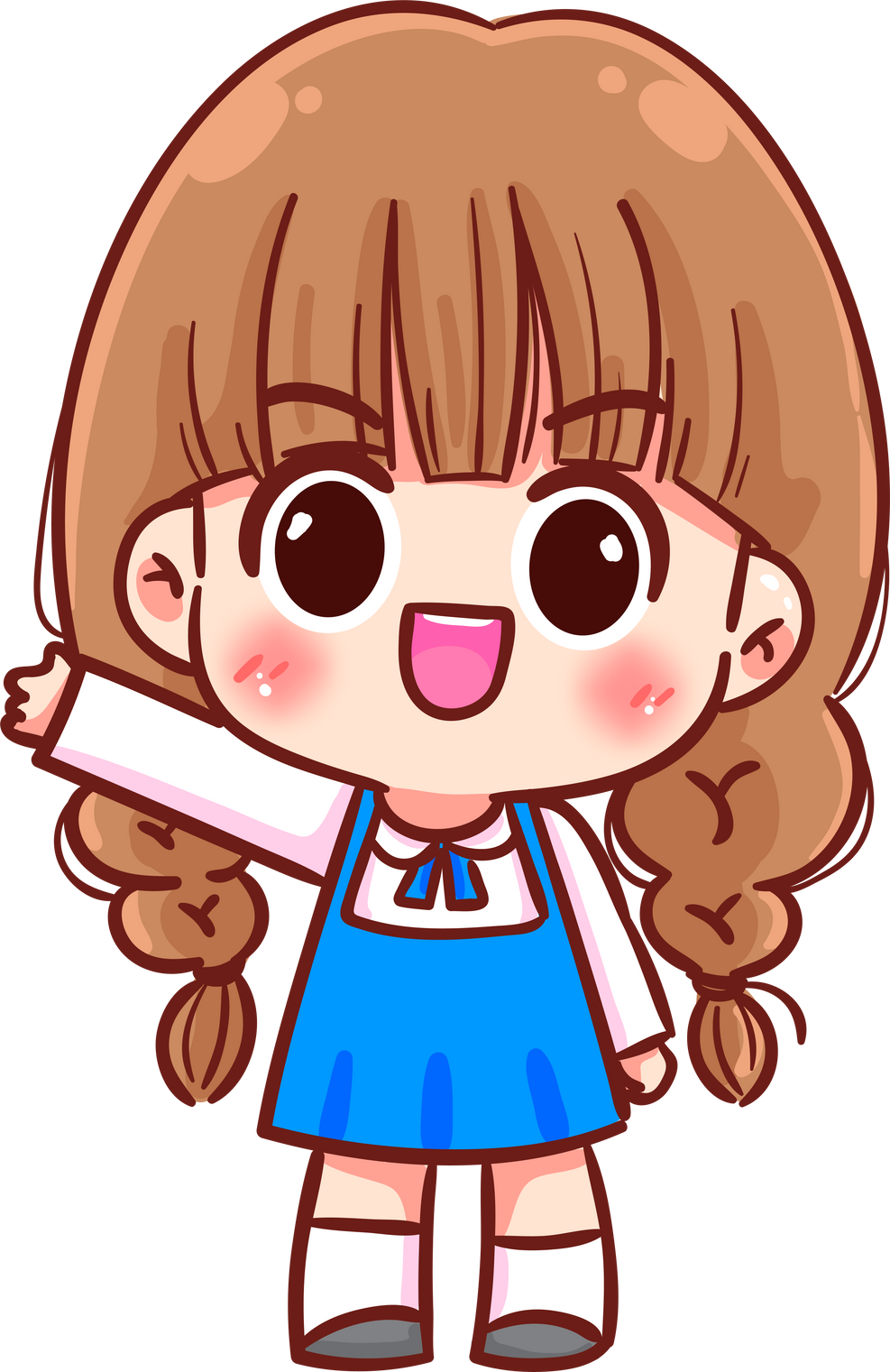 Bước 1. 
Lắp ghép chân câu
Đây là bước nào trong thực hành mô hình cầu vượt là?
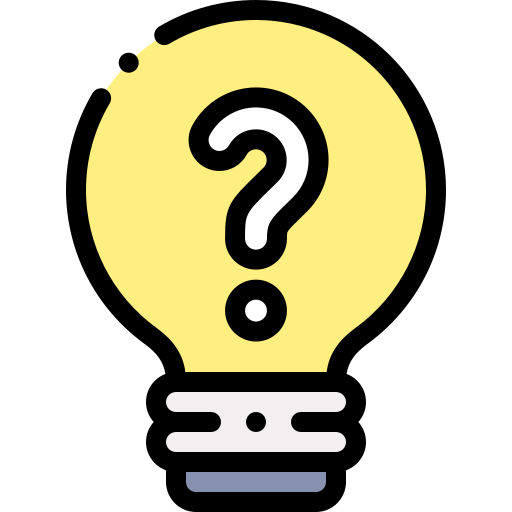 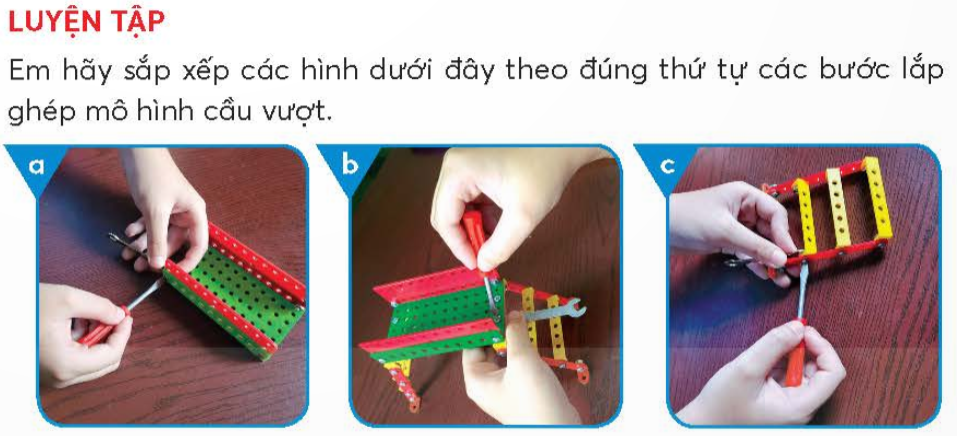 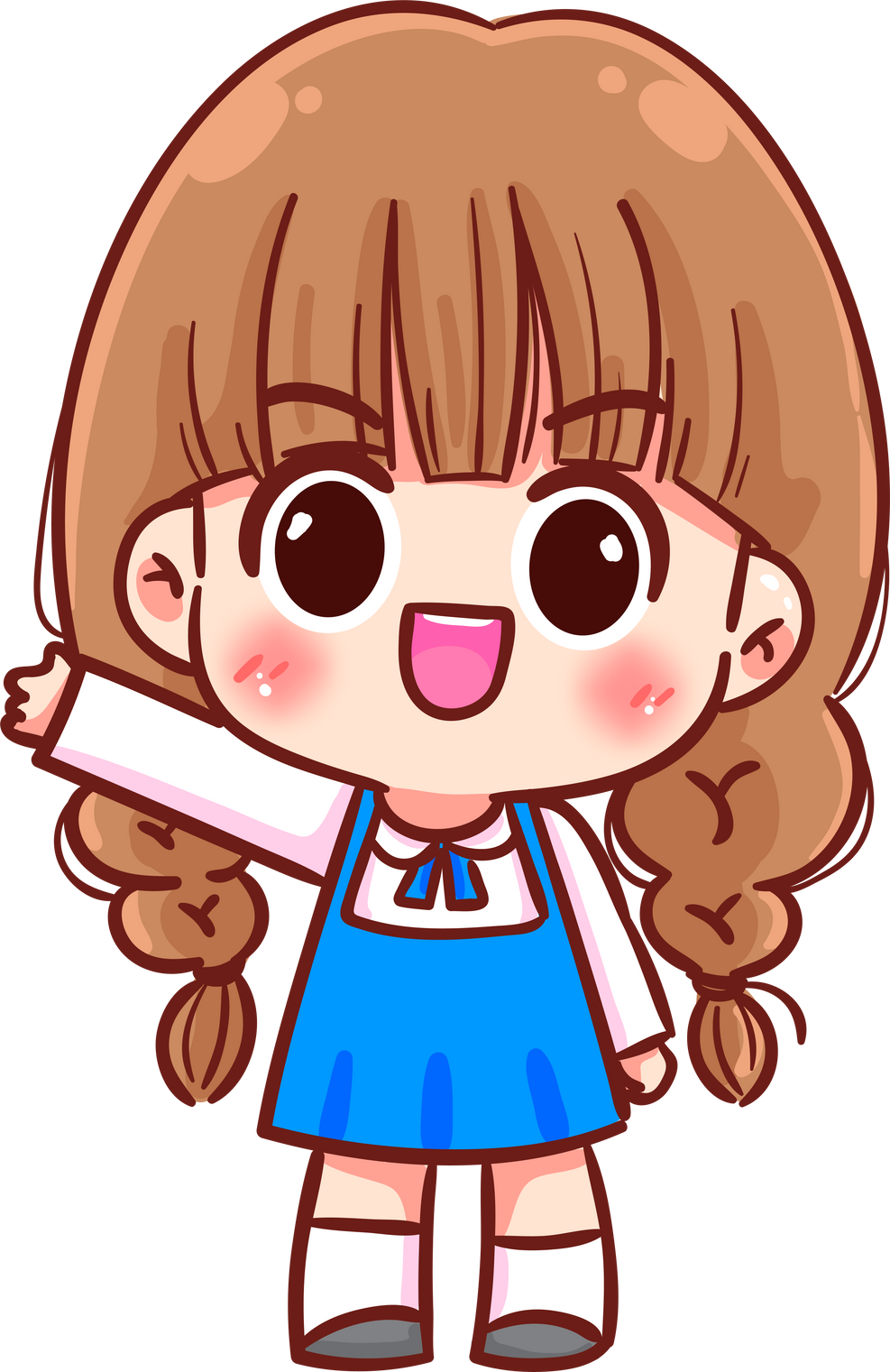 Bước 3. 
Lắp ghép hoàn chỉnh và kiểm tra mô hình
DẶN DÒ
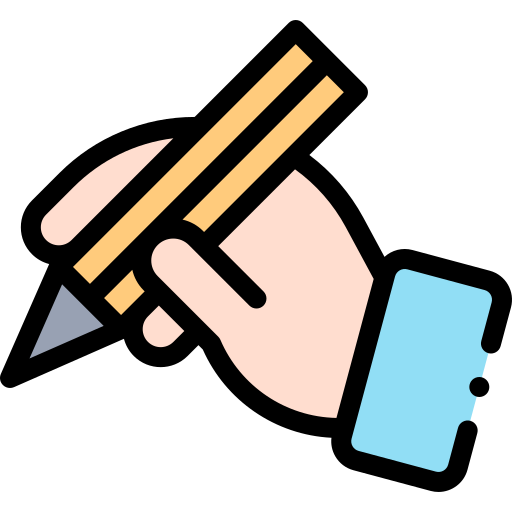 GV ĐIỀN VÀO ĐÂY
GV ĐIỀN VÀO ĐÂY
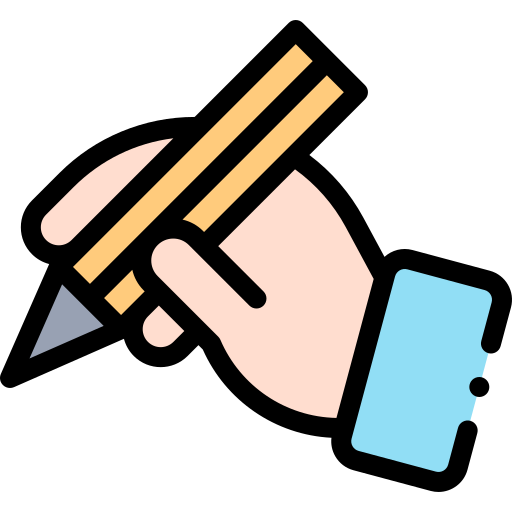 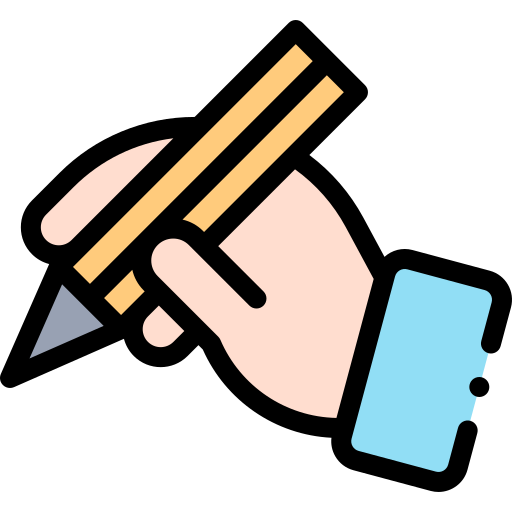 GV ĐIỀN VÀO ĐÂY
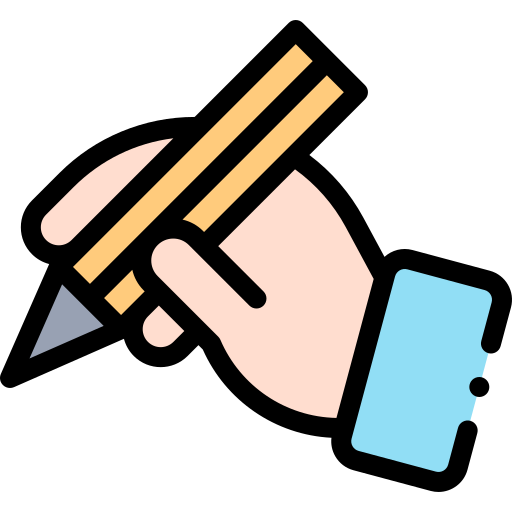 GV ĐIỀN VÀO ĐÂY
TẠM BIỆT VÀ HẸN GẶP LẠI
TẠM BIỆT VÀ HẸN GẶP LẠI